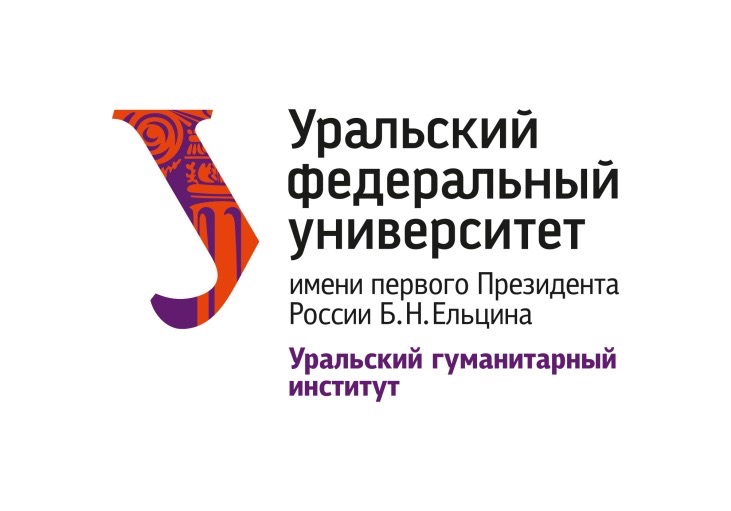 Образовательная программа«Медиакоммуникации и мультимедийные технологии»
Направление 42.03.05 «Медиакоммуникации»
бакалавриат
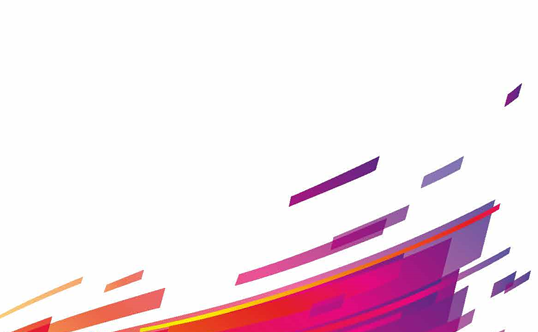 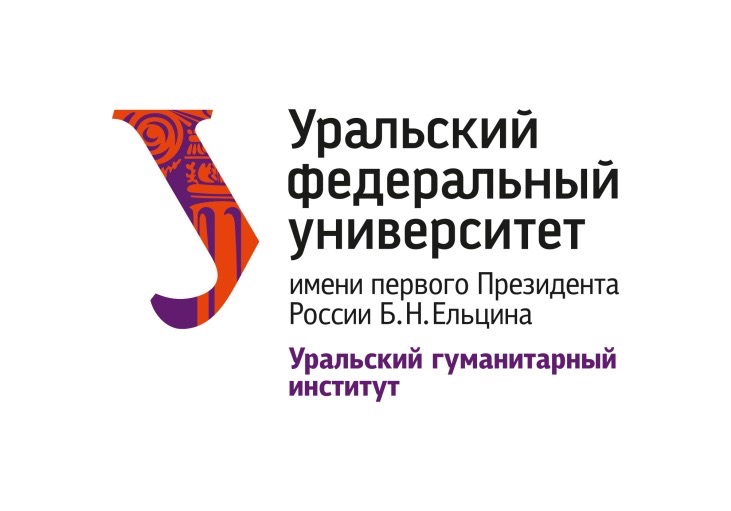 Давайте знакомиться
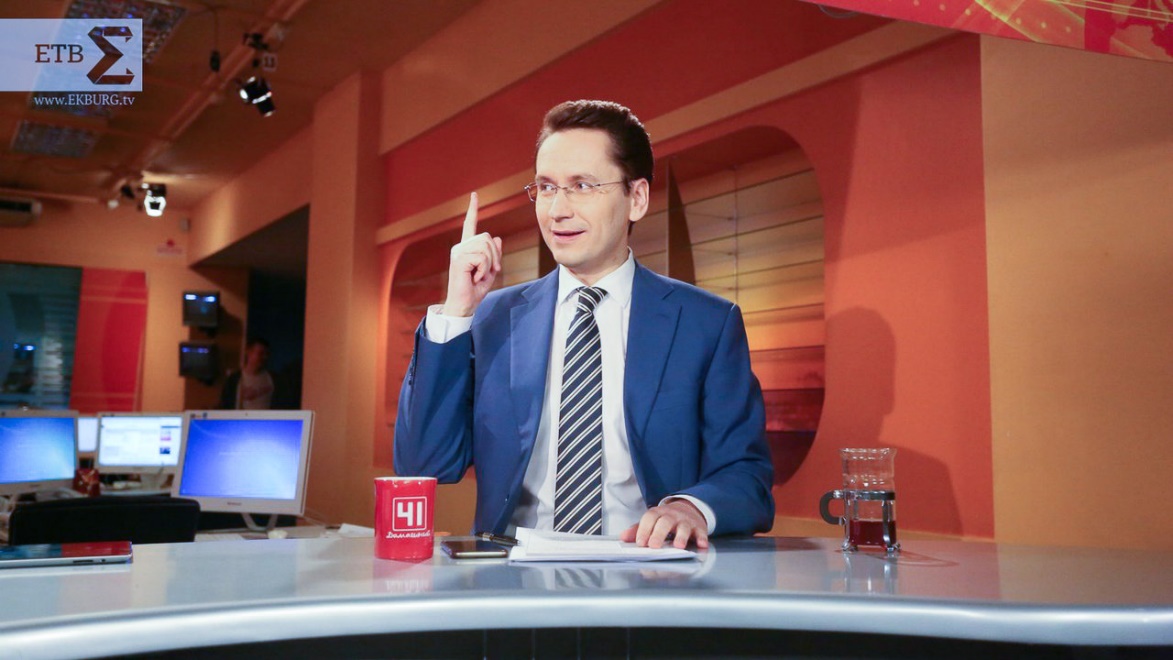 Алексей Фаюстов
руководитель образовательной программы, 
доцент факультета журналистики,
проректор по информационной 
политике УрФУ, 
телеведущий,
член Академии Российского телевидения
+7 (982) 66-13-111
a.fayustov@mail.ru
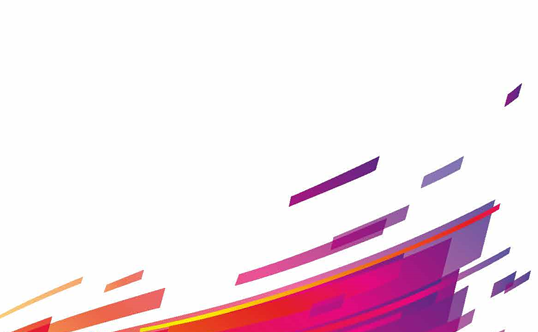 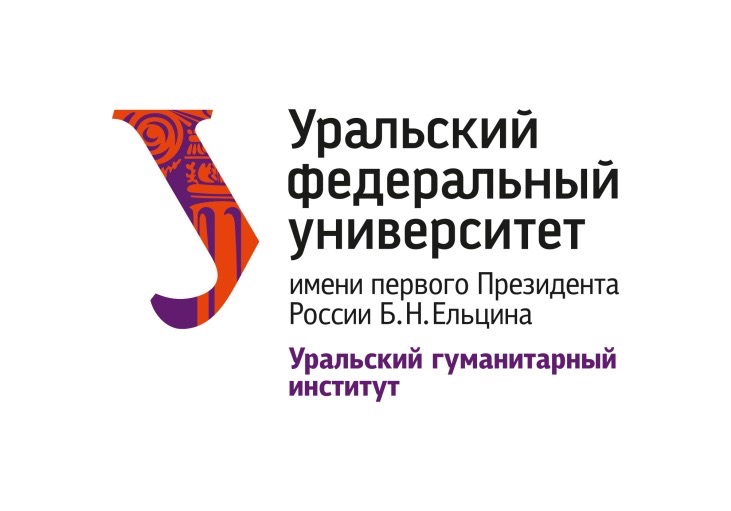 Давайте знакомиться
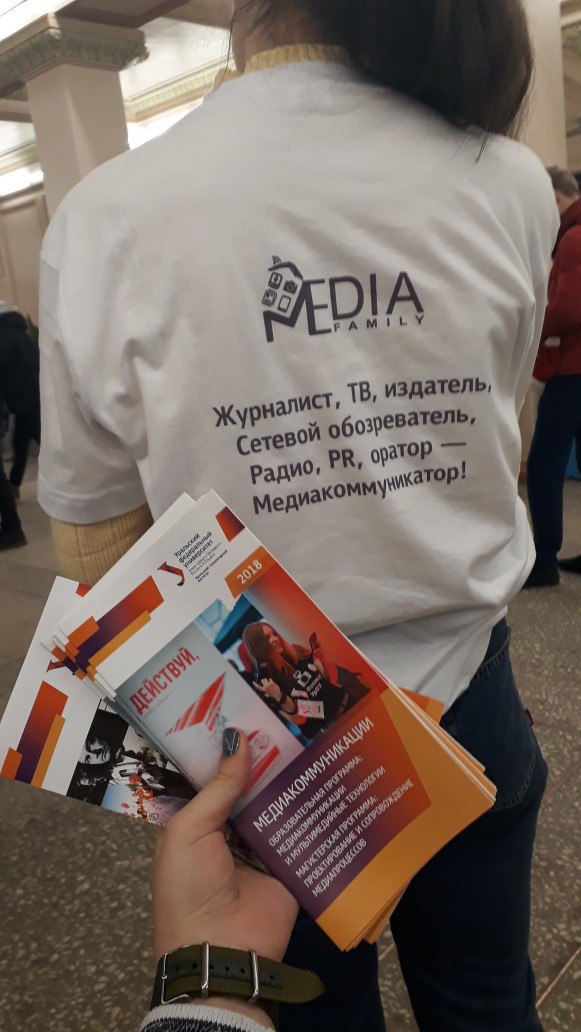 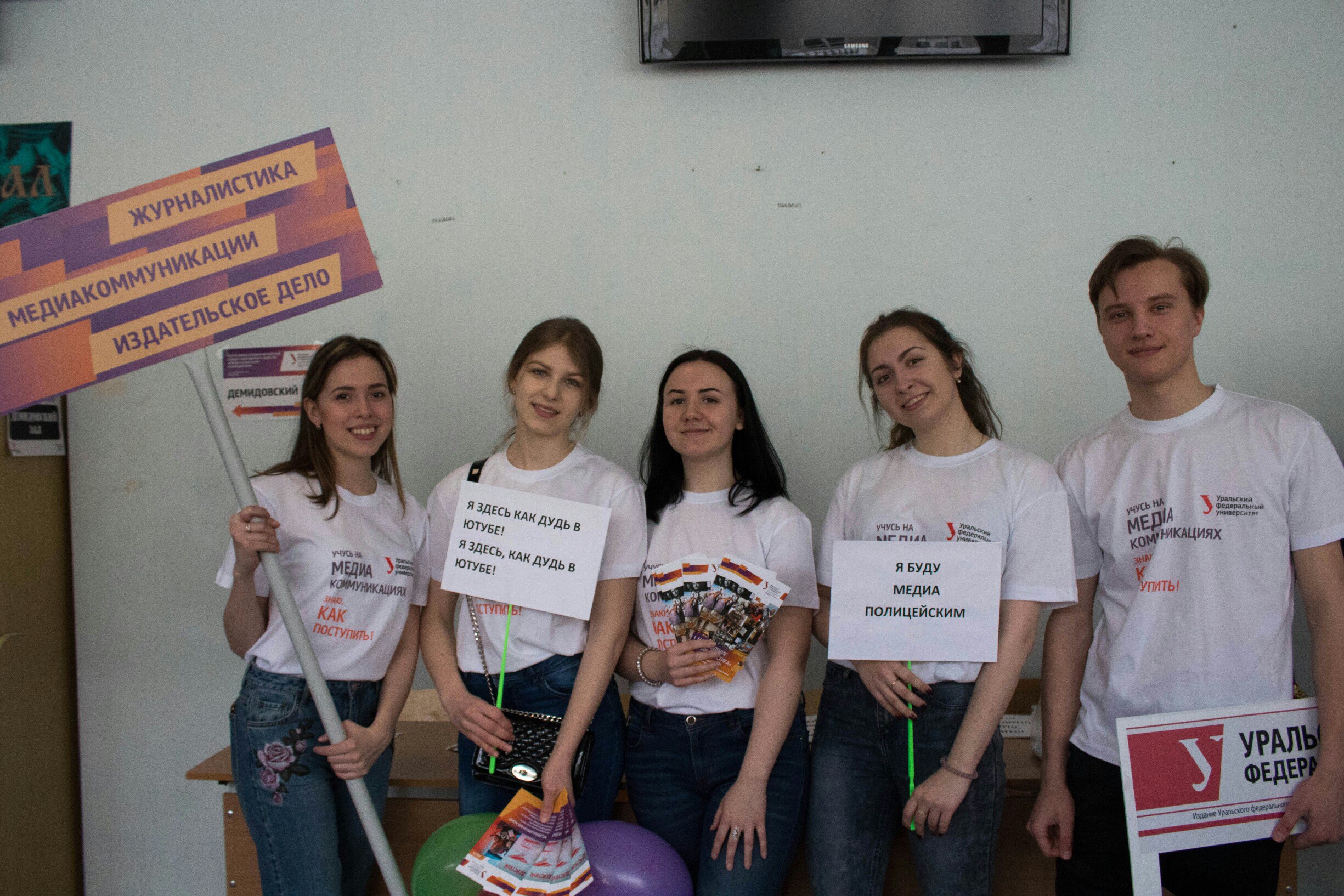 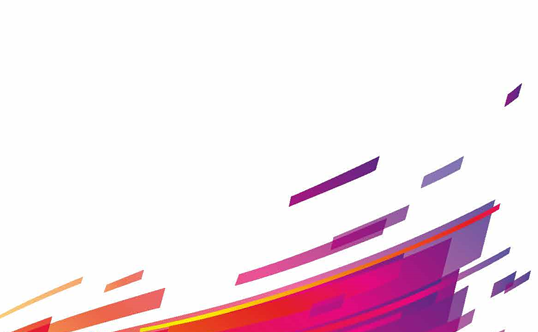 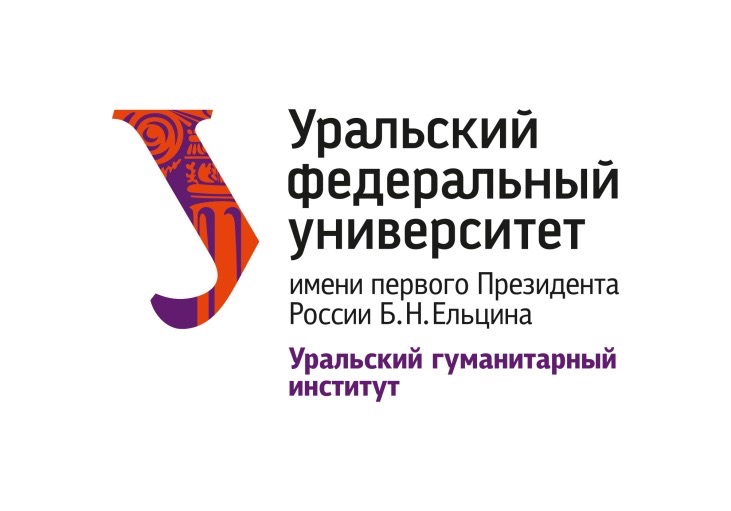 Новая программа!
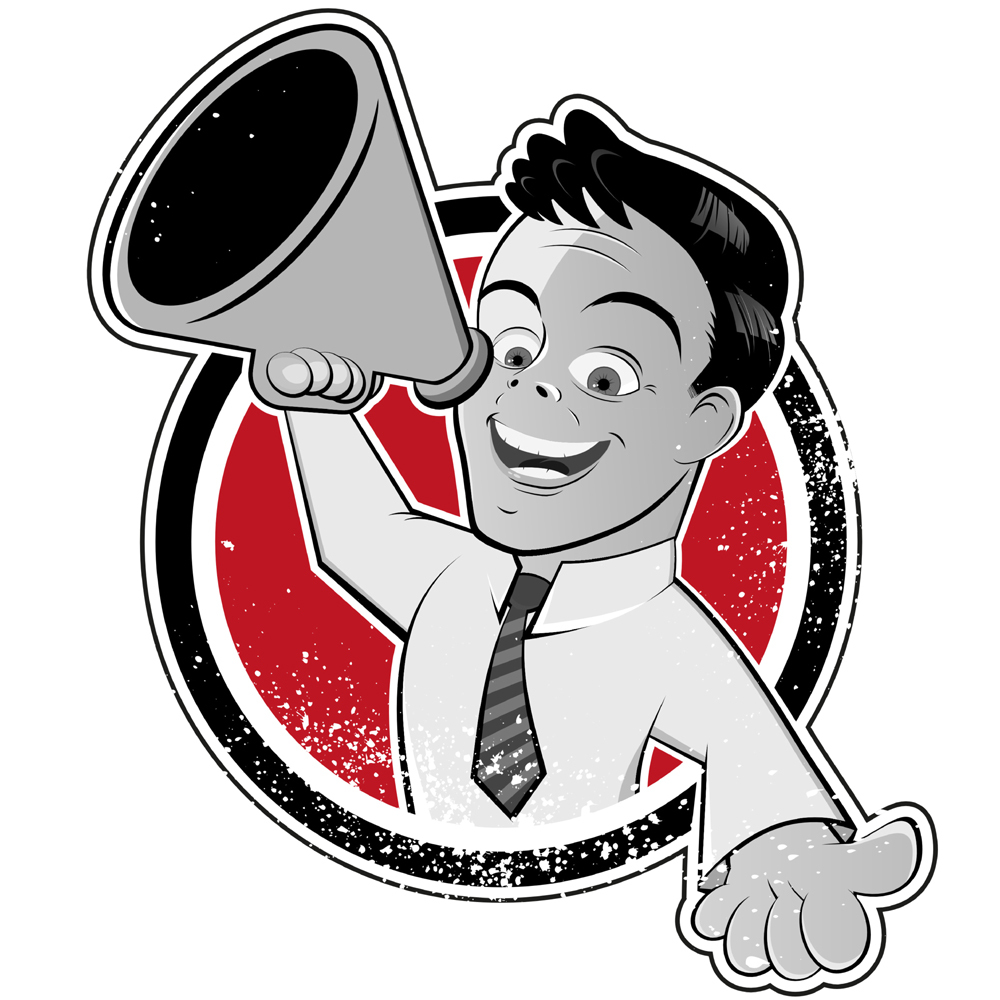 Кто такой медиакоммуникатор?
Это универсальный коммуниактор в области медиа
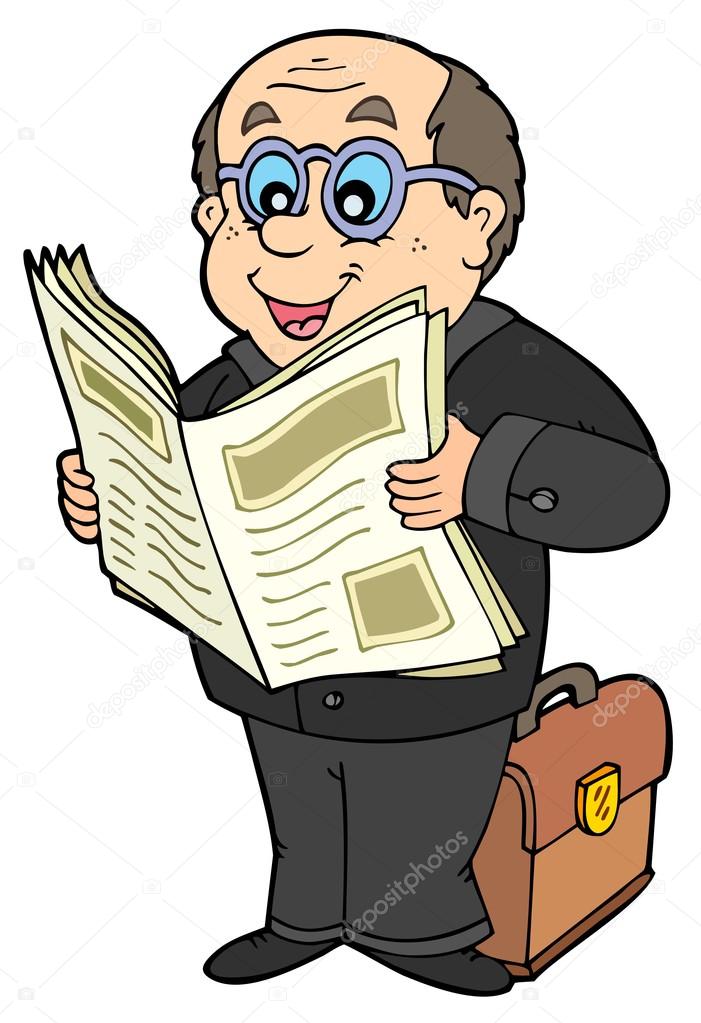 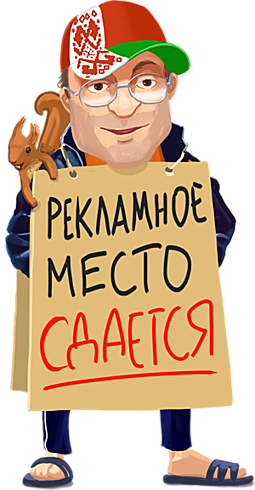 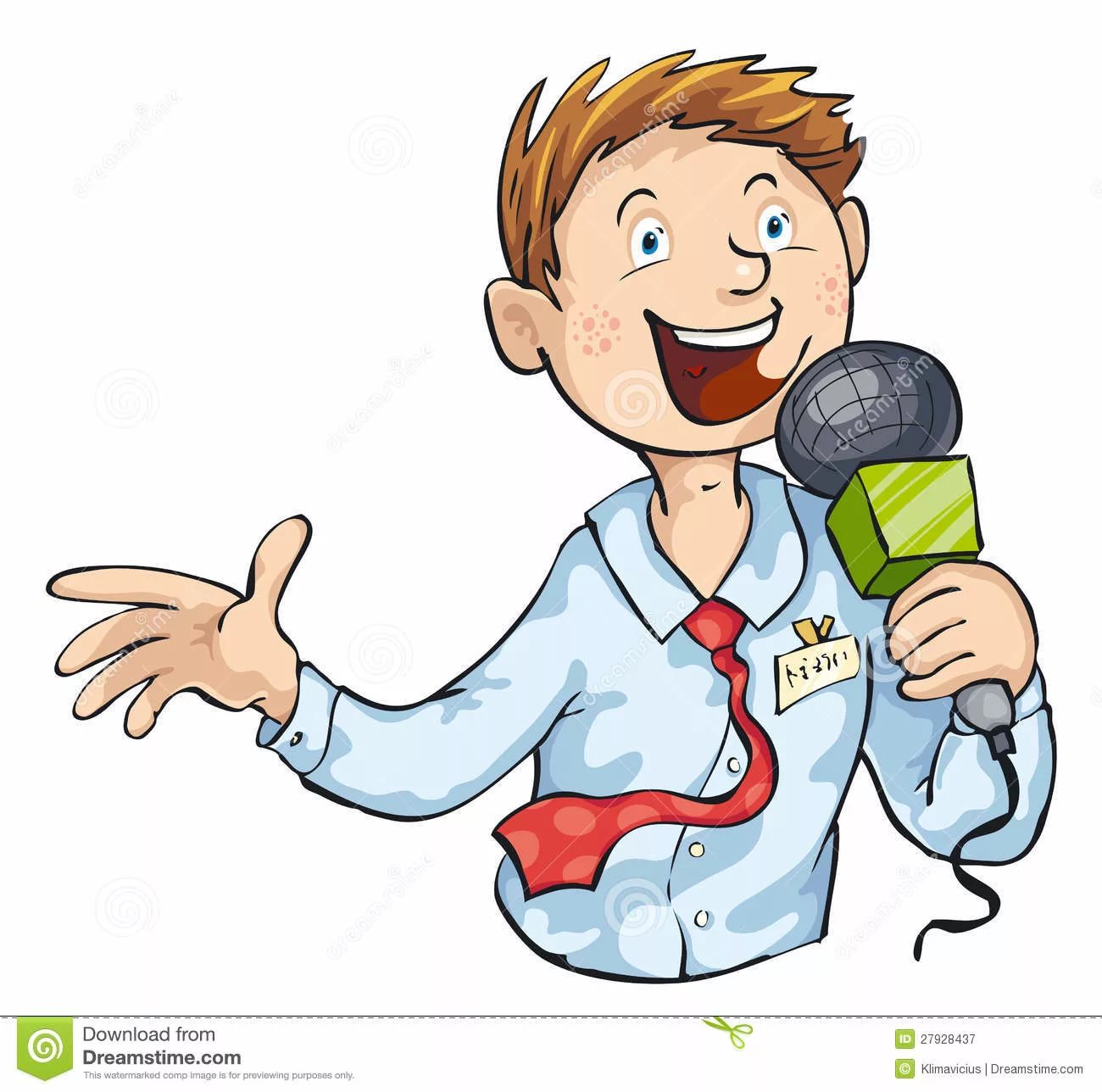 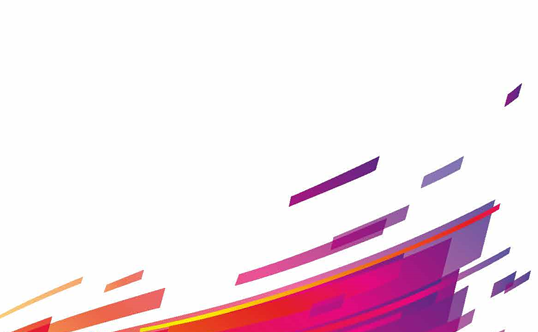 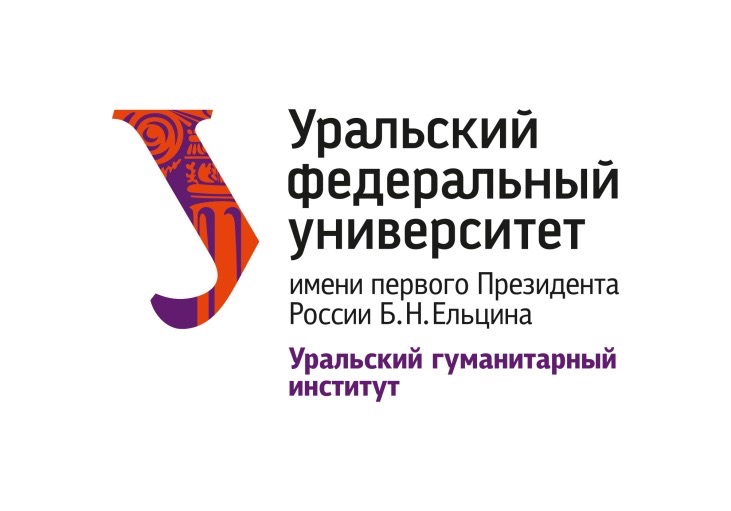 Твой учебный план
Первый курс – погружаемся

Современный русский язык
Основы драматургии
Современный медиапродукт
Основы личностного роста
Медиаэкономика
Основы ТВ и видеосъемки
Технология создания медиатекста
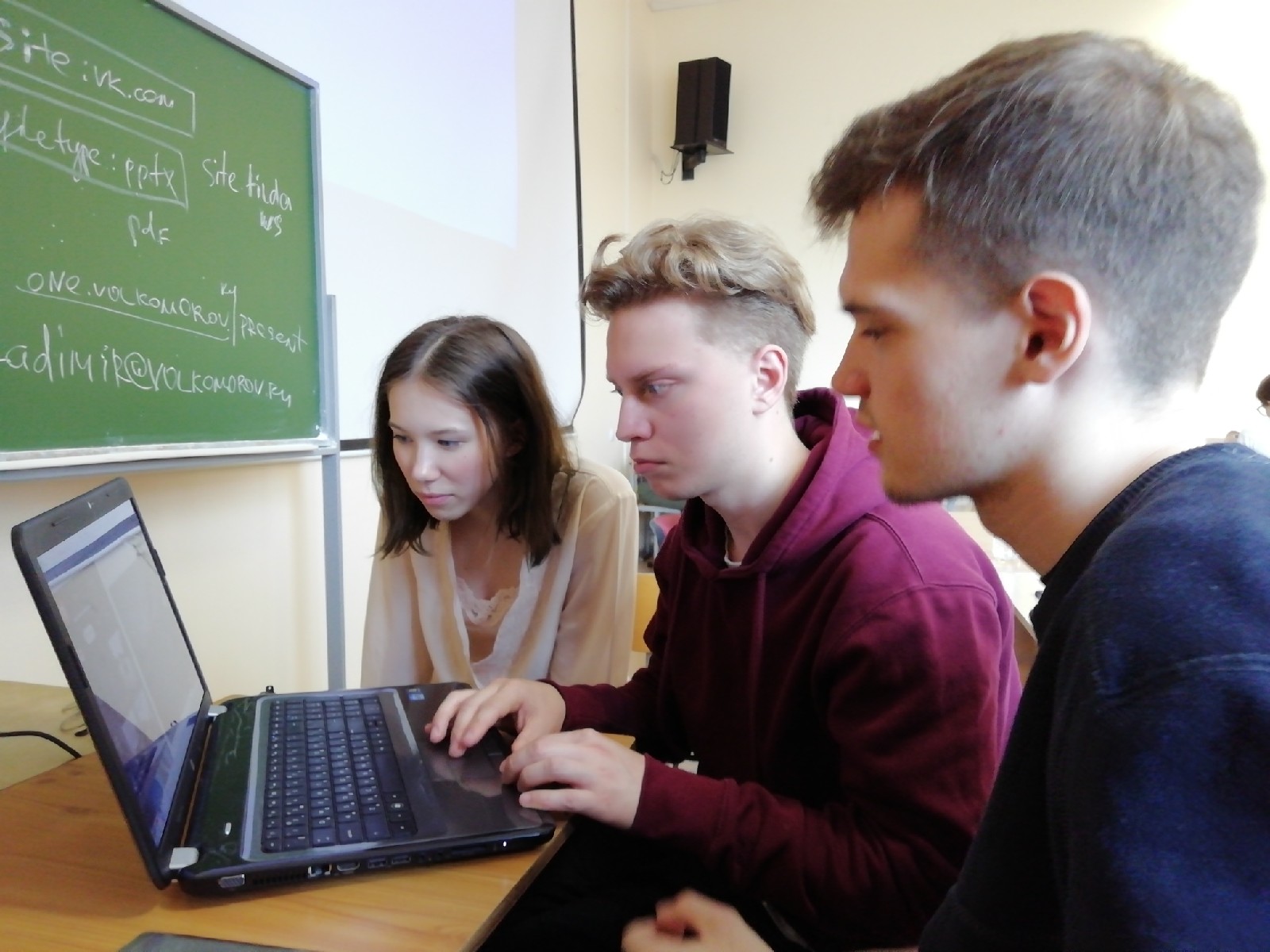 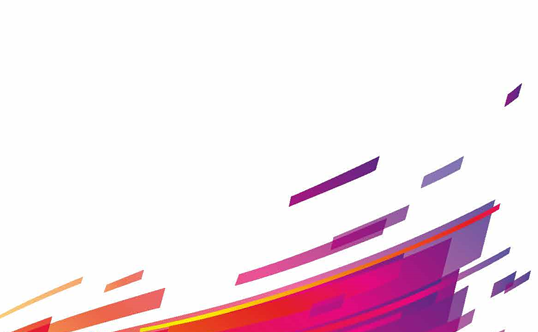 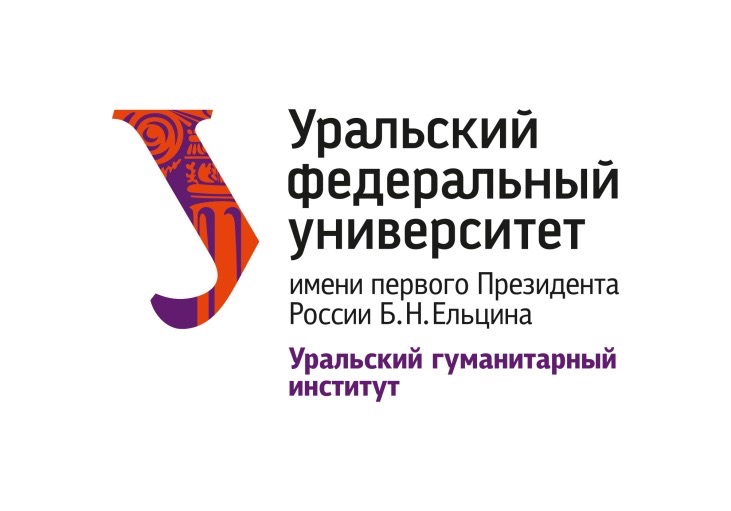 Твой учебный план
Второй курс – расширяем палитру

Основы smm
Практика эффективной коммуникации
Интернет-проектирование
Медиадизайн
Позиционирование и бренд-технологии
Звуковые медиа
Технологии event-сервиса
Медиапланирование
Актерское мастерство и техника речи
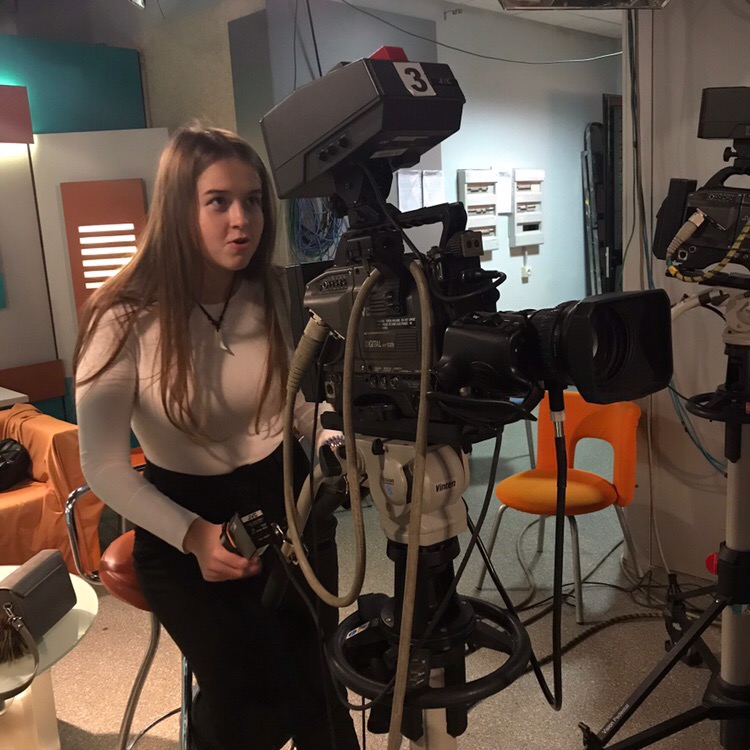 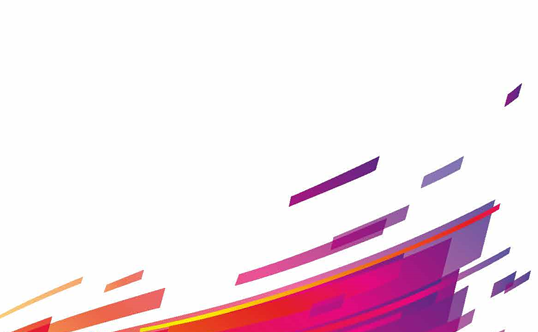 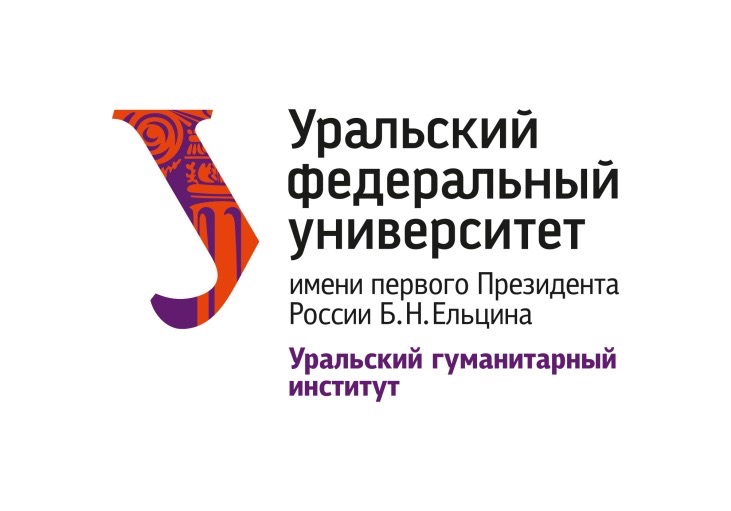 Твой учебный план
Третий курс – усложняем задачу

Копирайтинг и спичрайтинг
Аудиовизуальные технологии
Основы издательской деятельности
Современный PR-департамент
Медиамаркетинг
Сценарное мастерство
Язык рекламы
Продюсирование в медиасфере
Геймификация
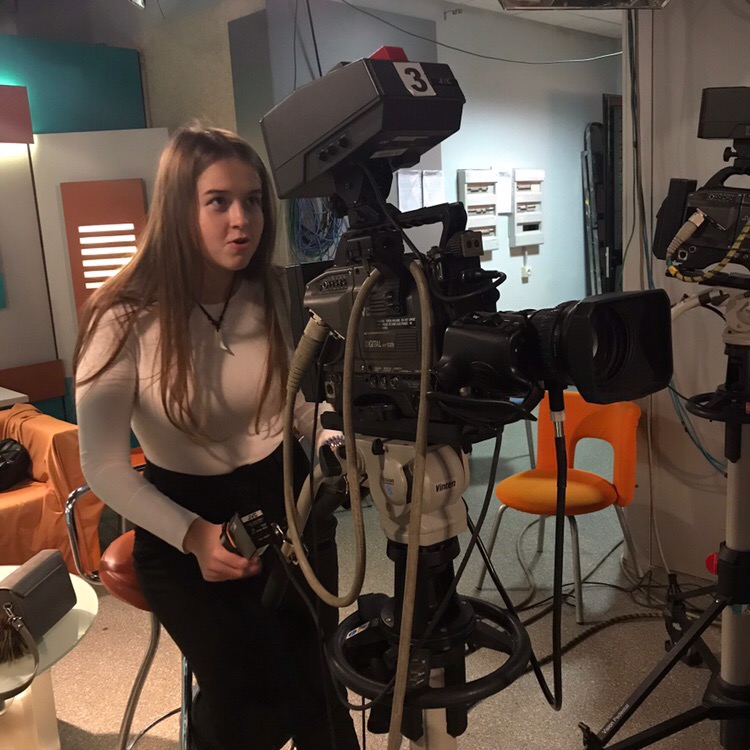 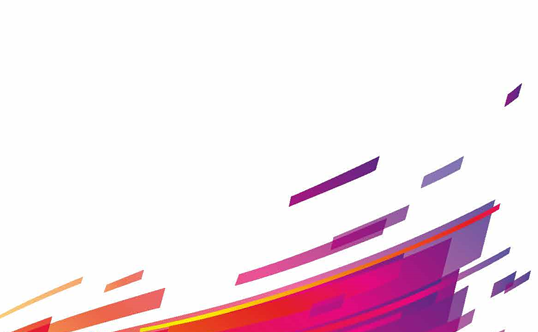 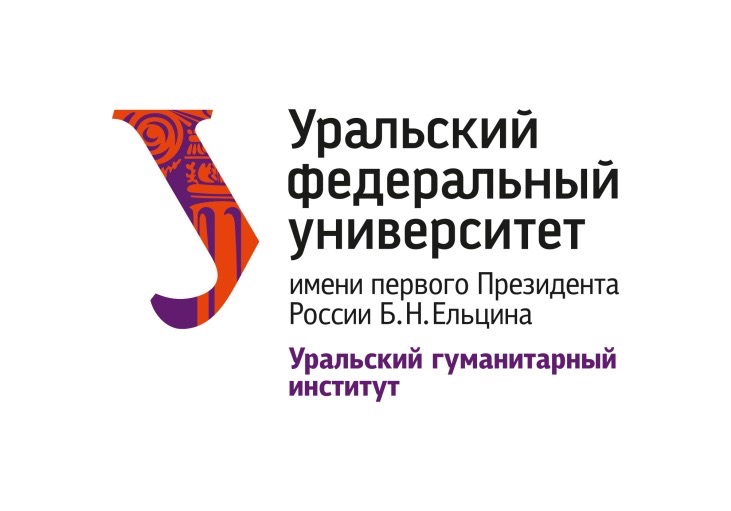 Твой учебный план
Четвертый курс – специализируемся

Модуль 1 – Аудиовизуальные технологии 

Фотоискусство
Видеопроизводство
Инфографика
Кинопроизводство
Технологии радиовещания
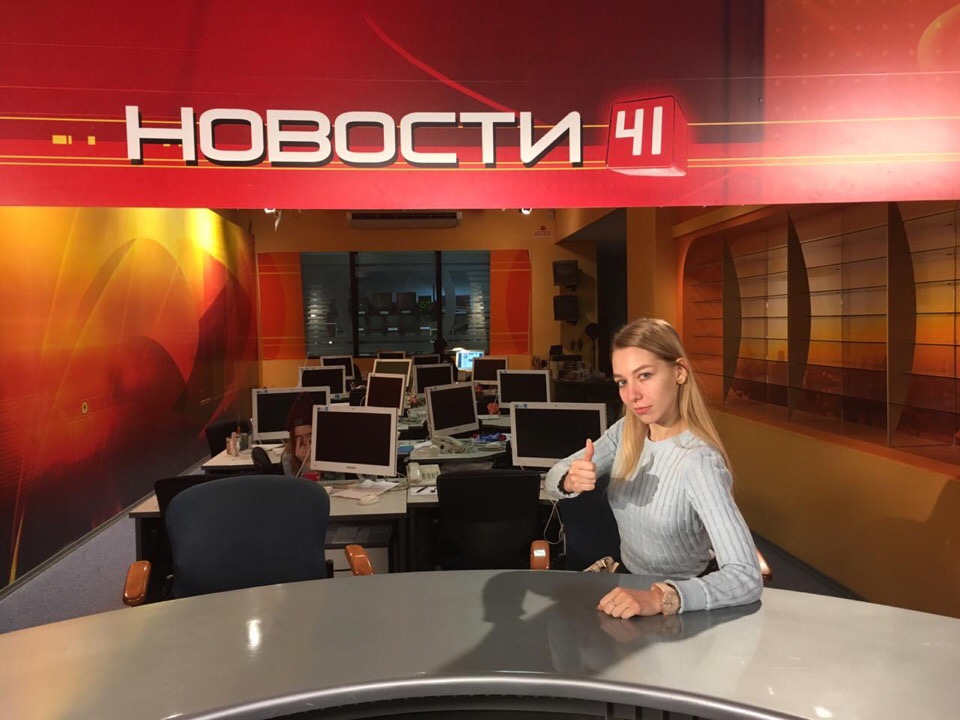 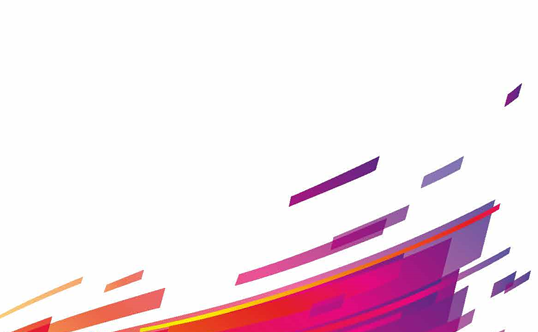 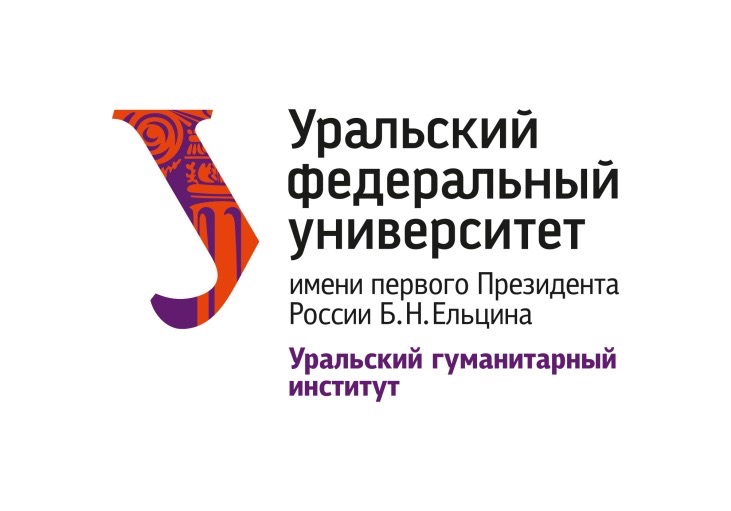 Твой учебный план
Четвертый курс – специализируемся

Модуль 2 – DIGITAL-КОММУНИКАЦИИ

Реализация smm-кампаний
Mice-индустрия
Блогинг
Редактор сетевых изданий
Digital-технологии в рекламе
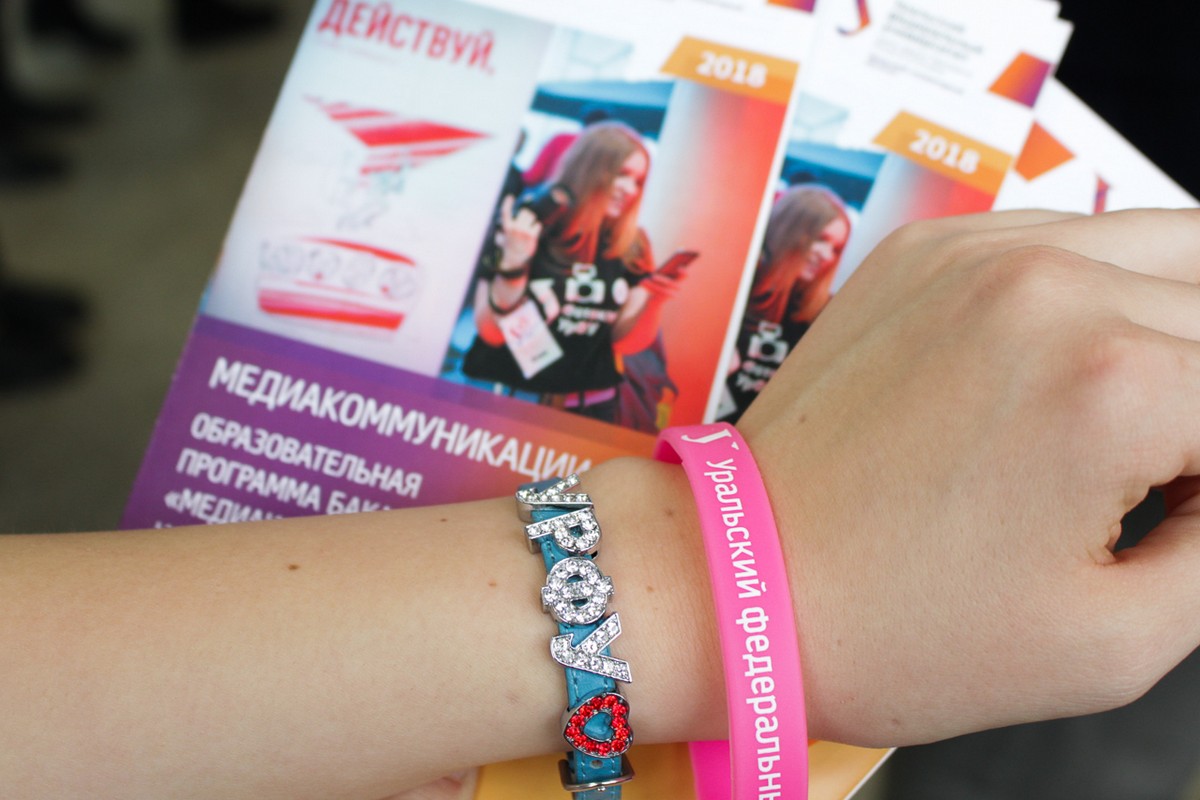 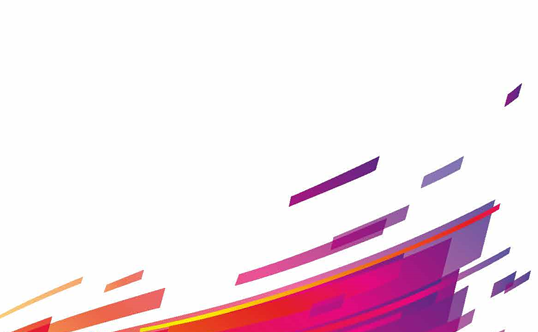 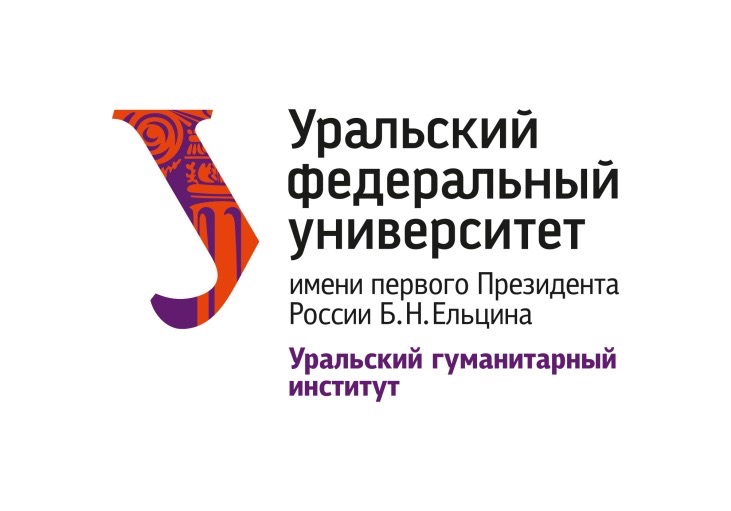 Твой учебный план
Общегуманитарные дисциплины

Экономика
Социология
Политология
Религиоведение
История
Философия 
Теория и история культуры
Конфликтология

Профессионально-творческая практика после каждого курса!
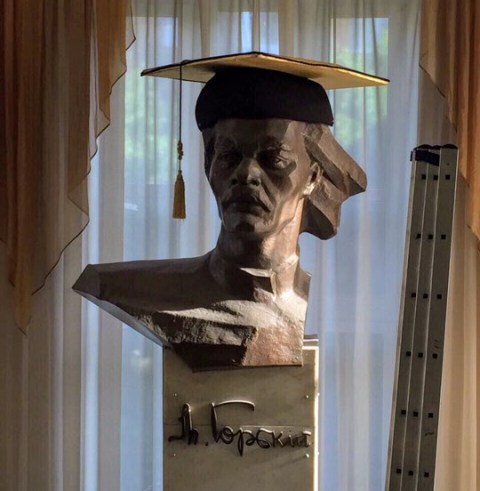 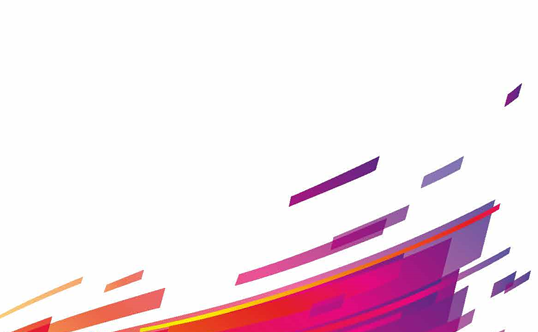 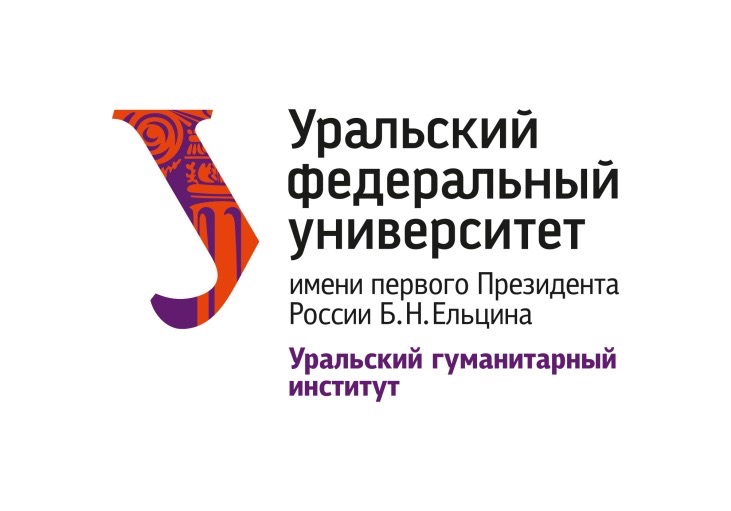 Твой учебный план
Проектное обучение
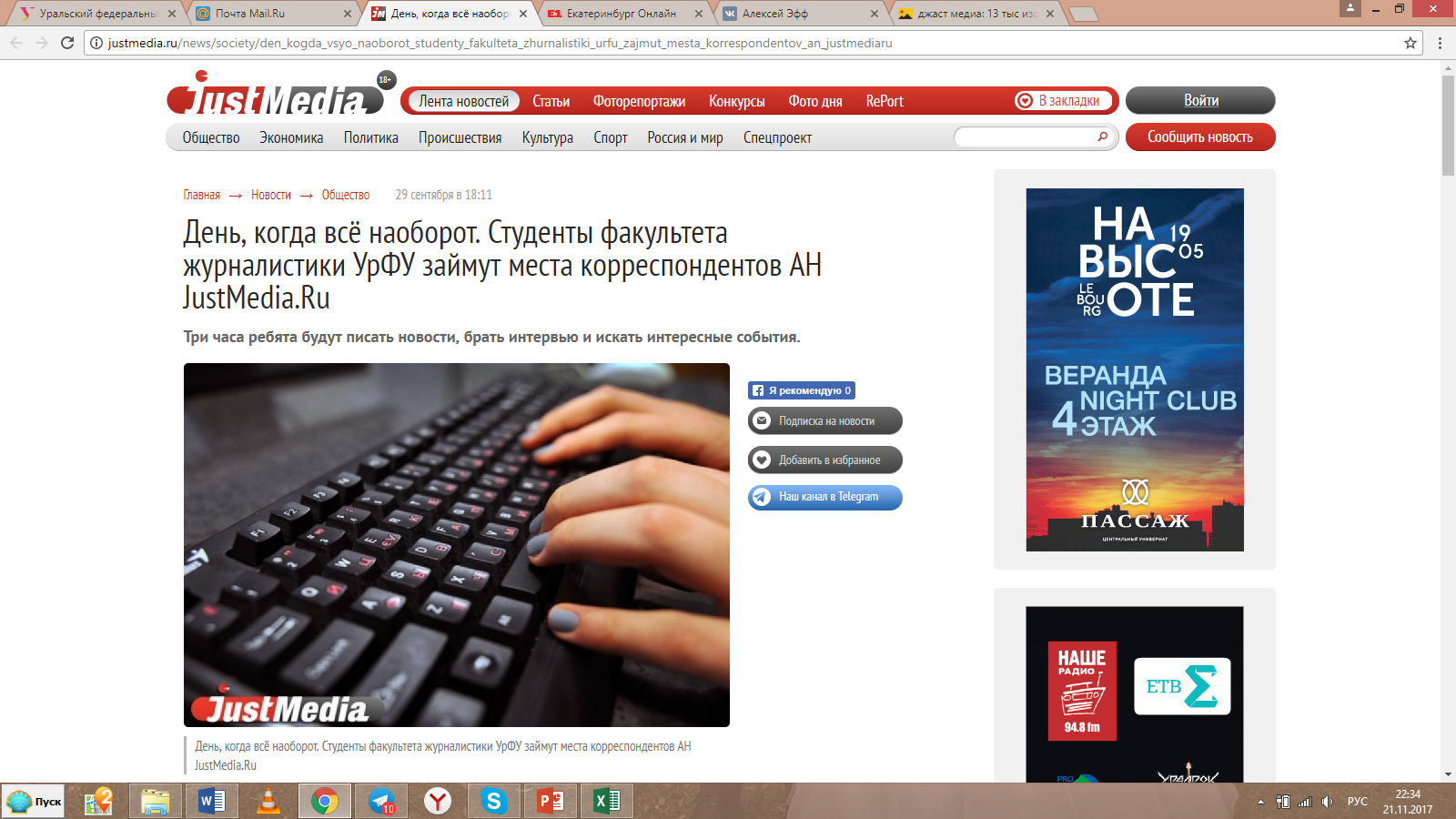 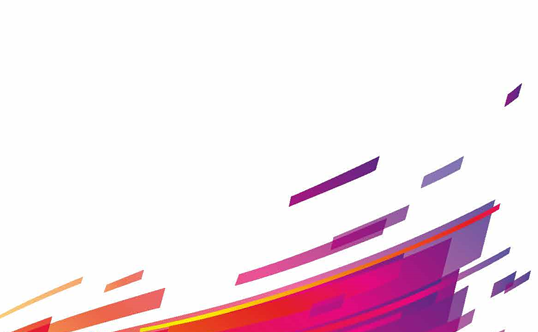 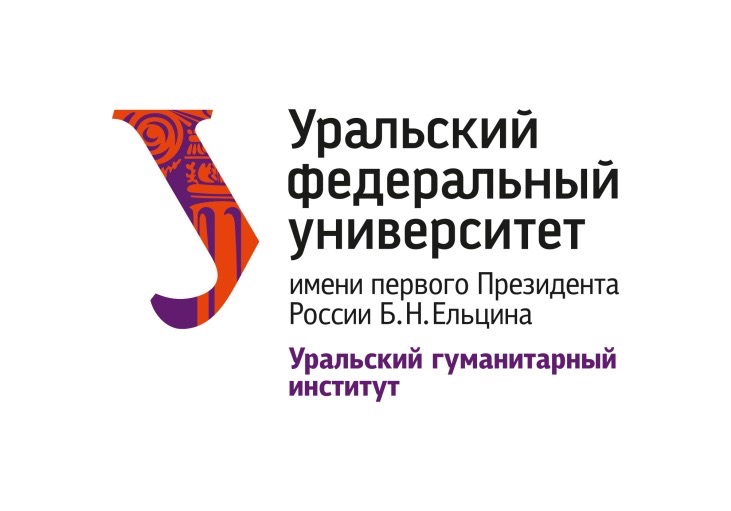 Твой учебный план
Проектное обучение
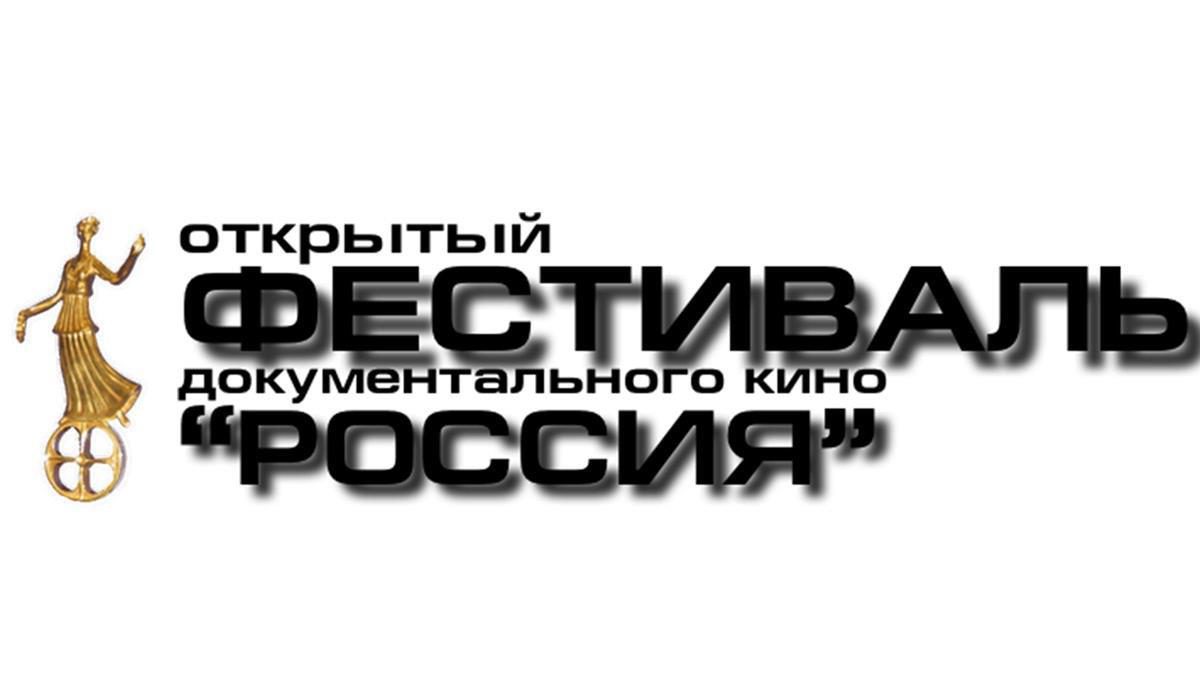 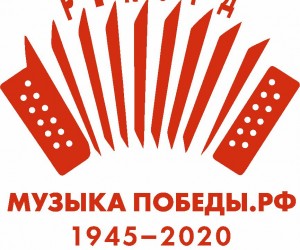 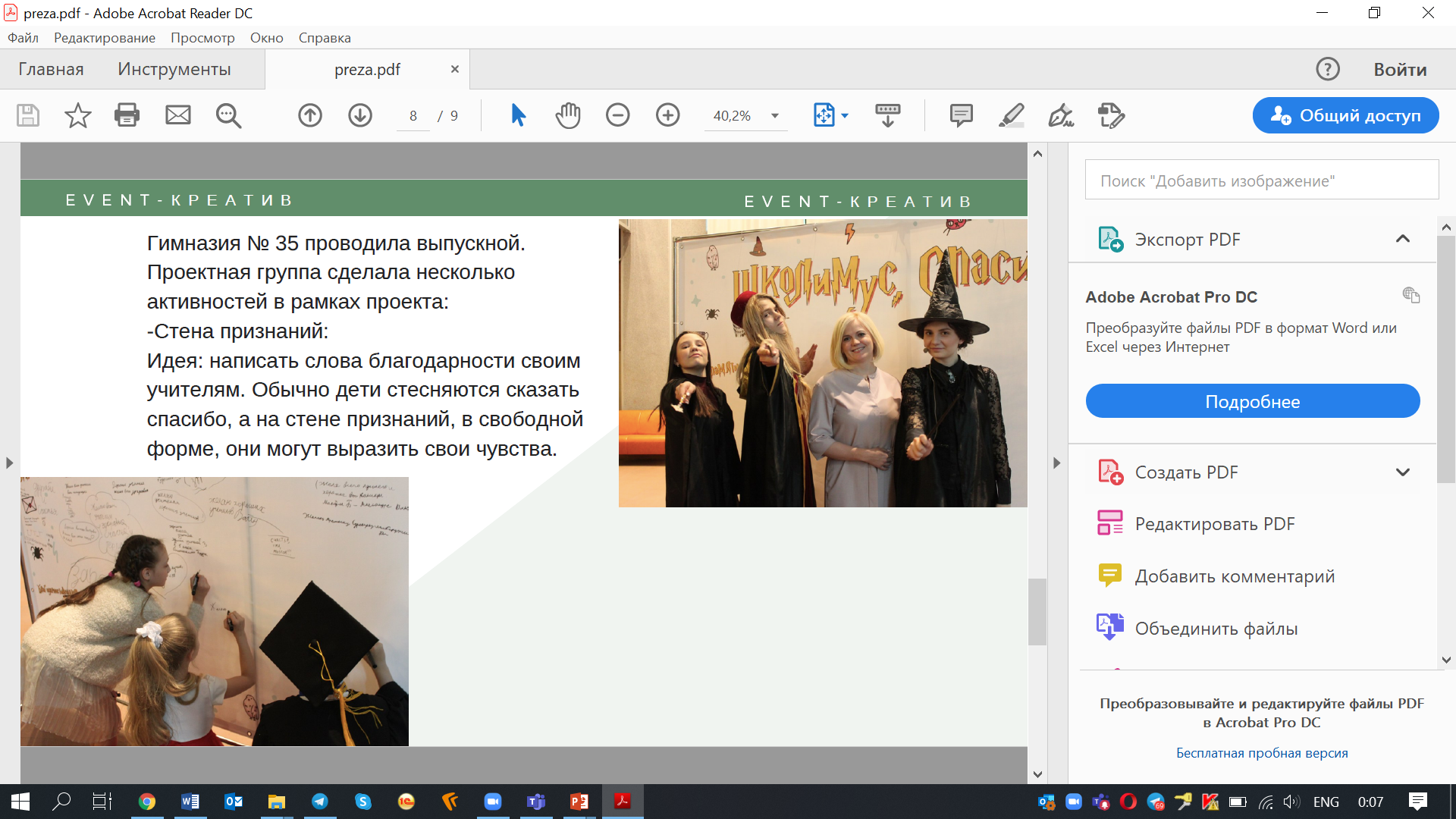 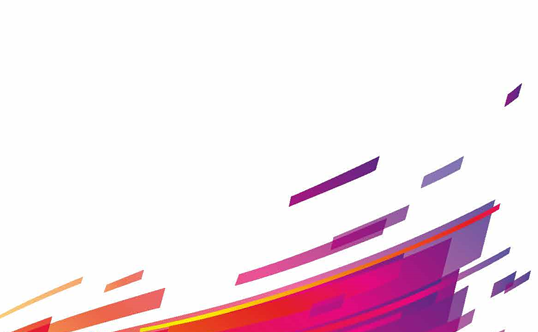 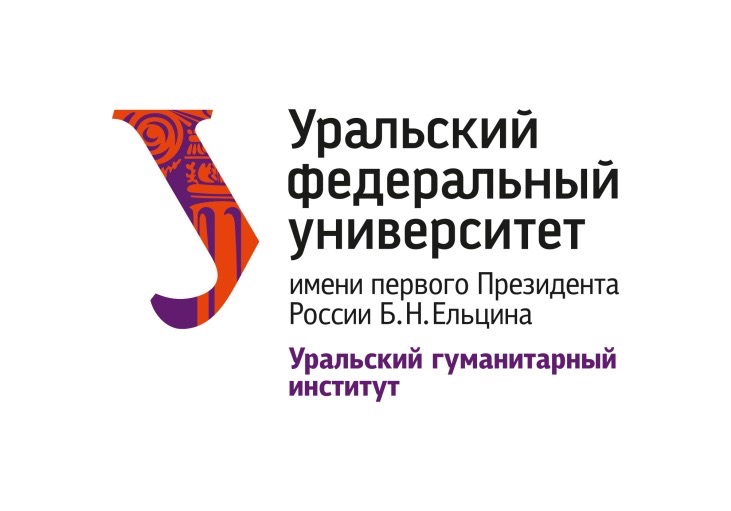 Твои преподаватели
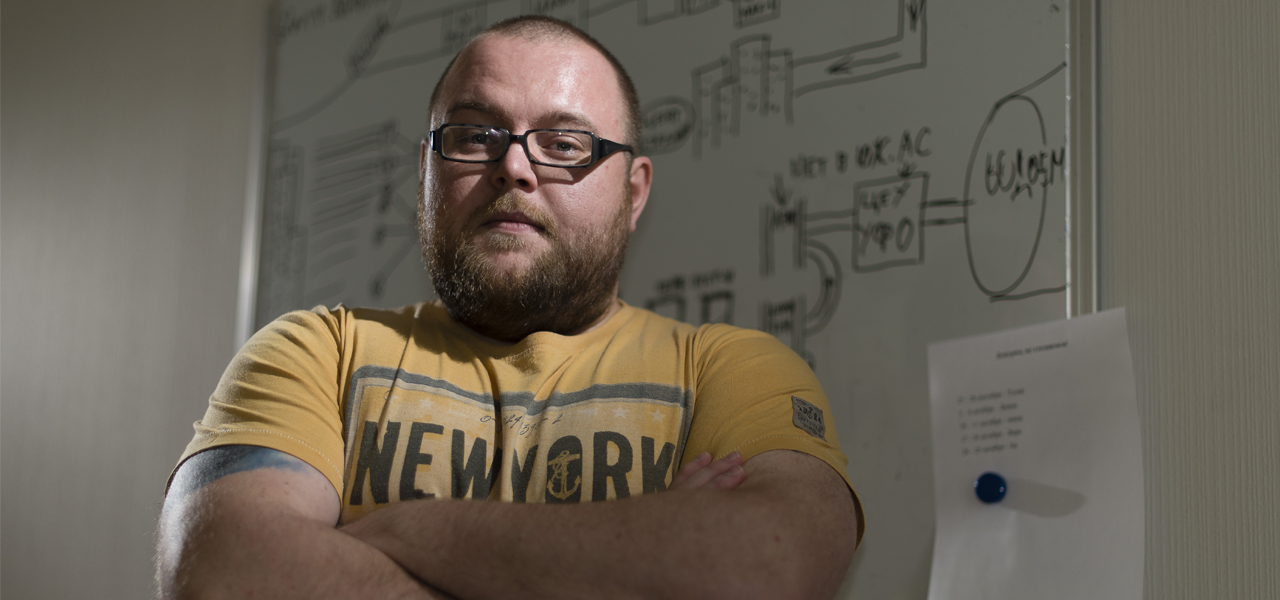 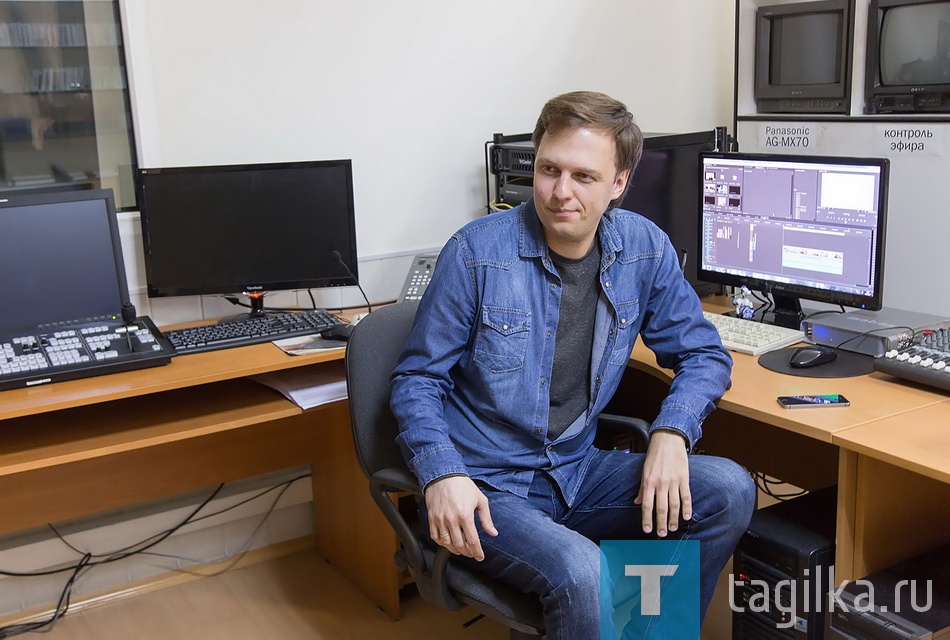 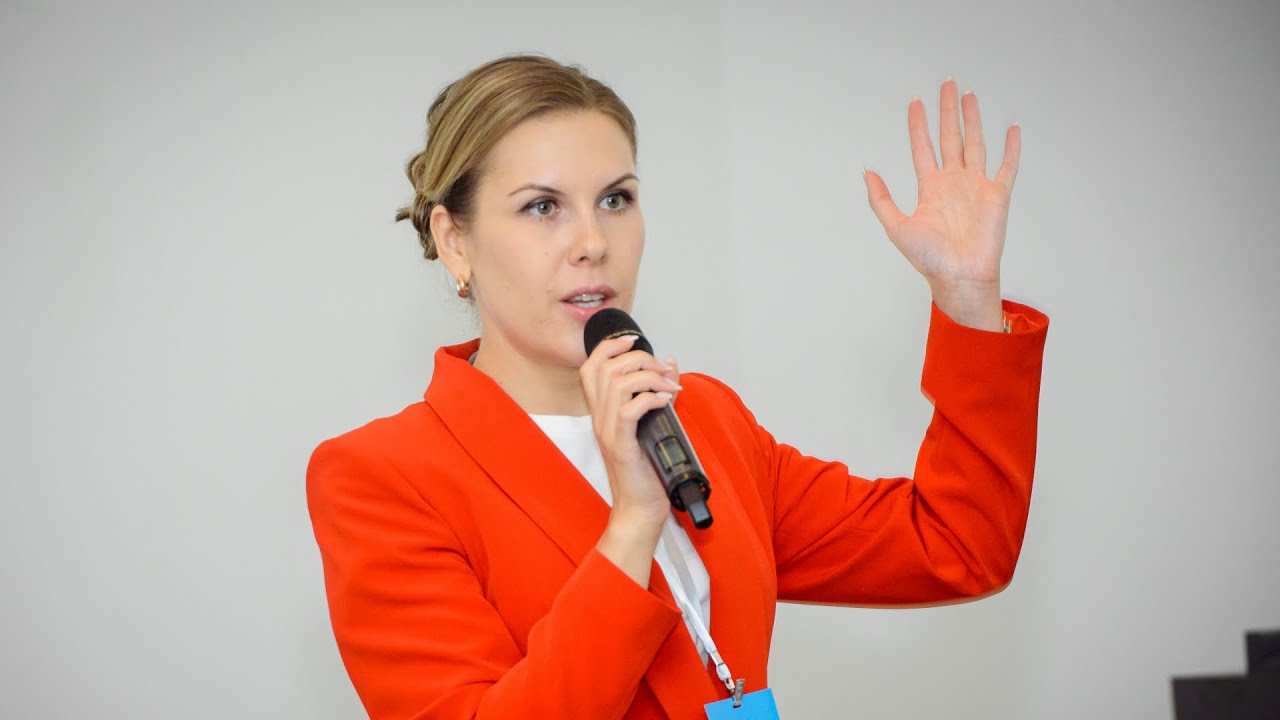 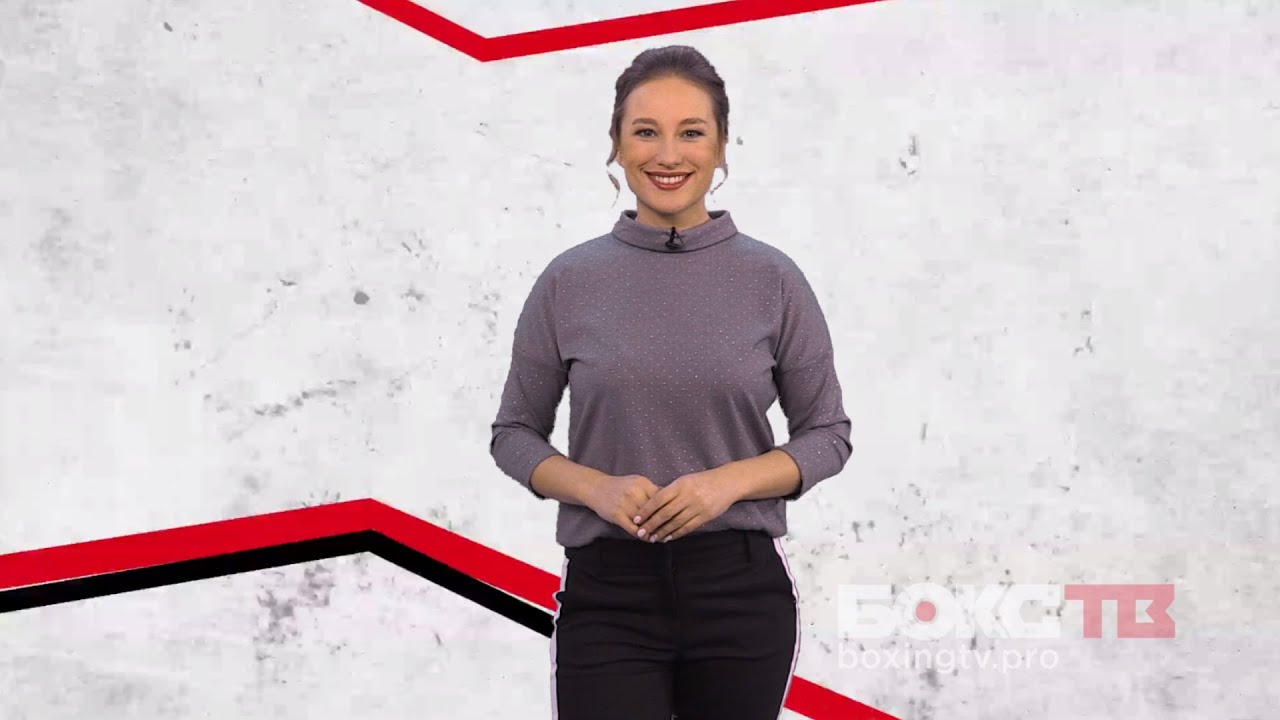 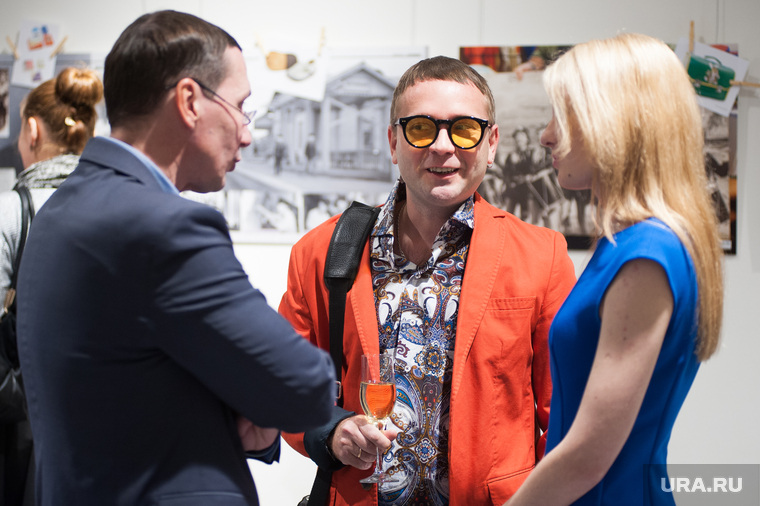 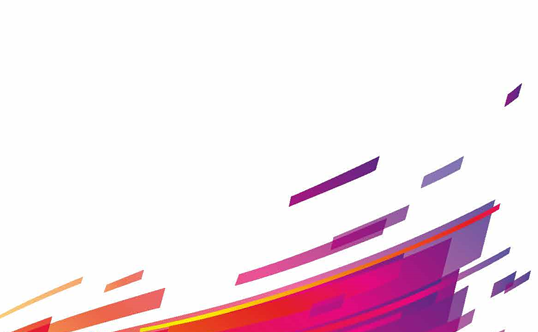 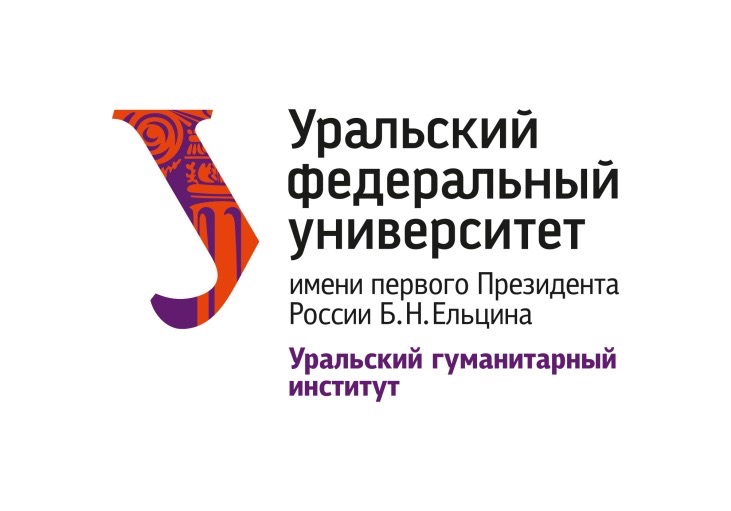 Чему ты научишься
Работать с текстом,
Искать и обрабатывать факты,
Креативить контент,
Управлять каналами распространения информации,
Пользоваться медиатехнологиями,
Управлять событиями,
Владеть искусством самопрезентации,
Управлять имиджем,
Продвигать людей, товары и услуги.
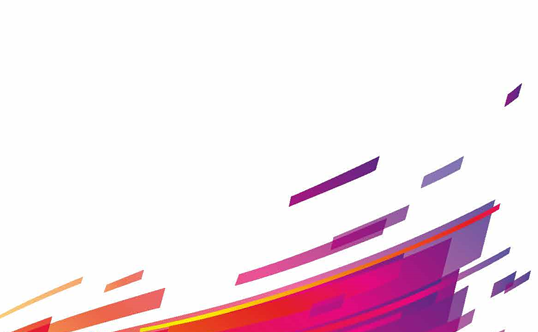 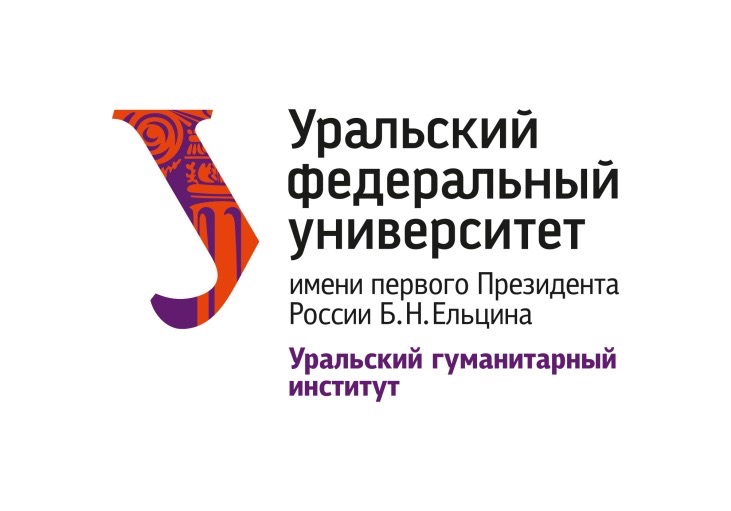 Кем ты сможешь работать
Smm-менеджер
Интернет-маркетолог
PR-менеджер
Телеведущий
Репортер 
Медиапродюсер
Сценарист 
Видеограф
Пресс-секретарь
Event-менеджер
Медиапланер 
Архитектор медийных проектов
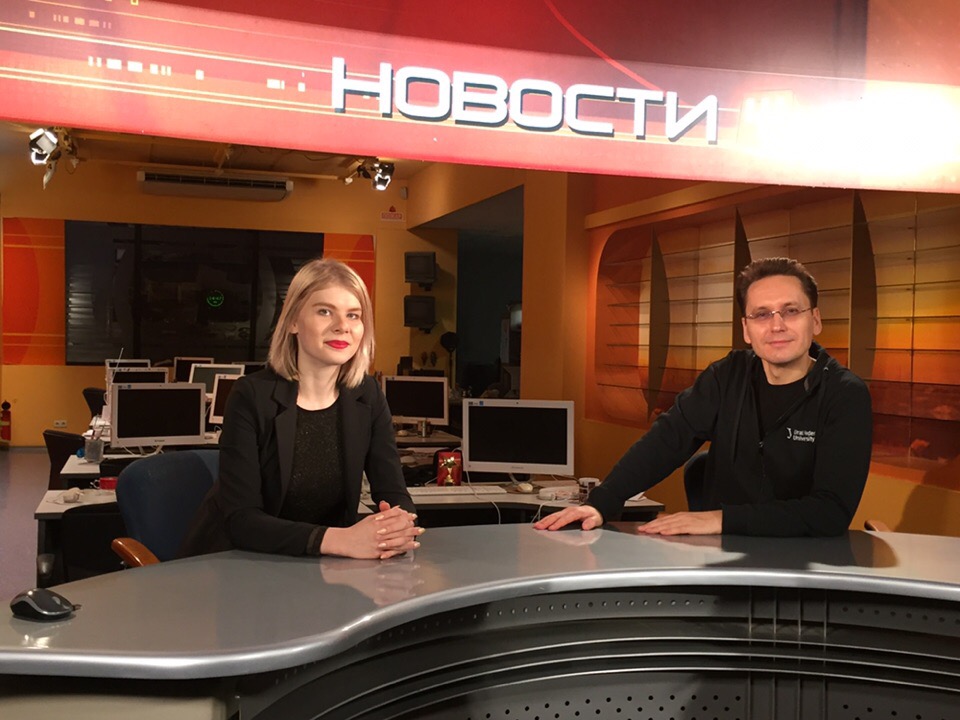 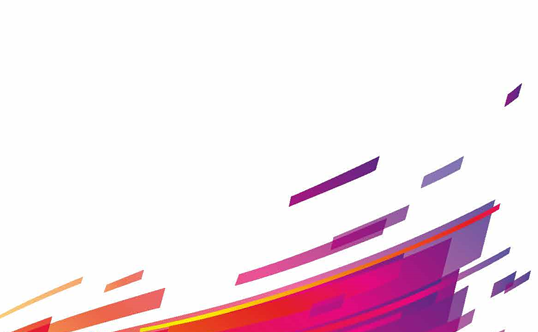 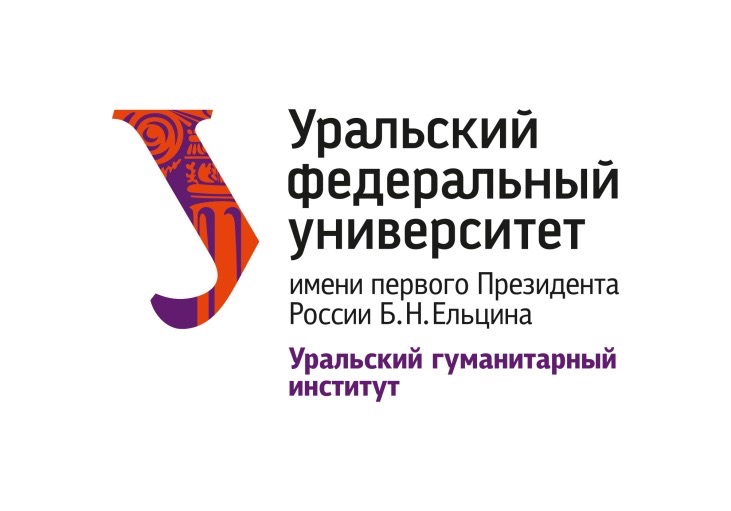 Партнеры и работодатели
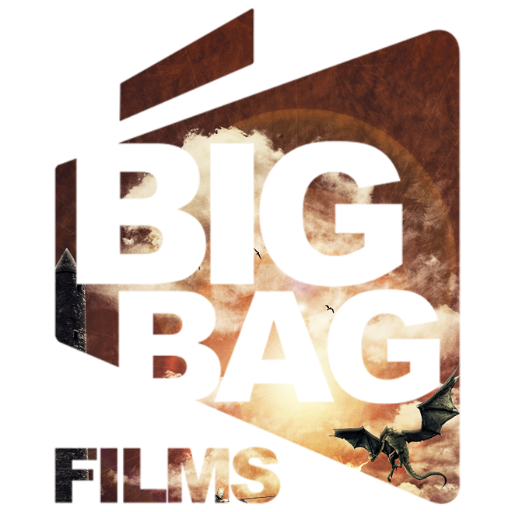 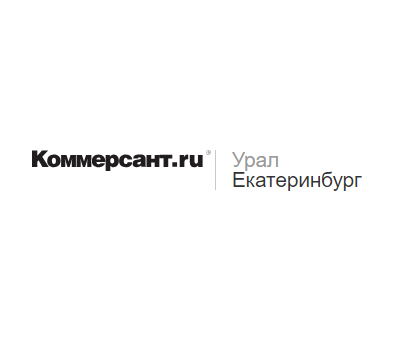 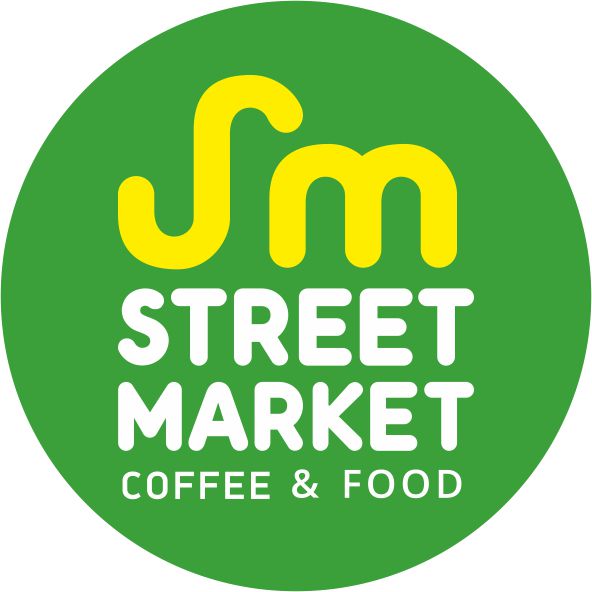 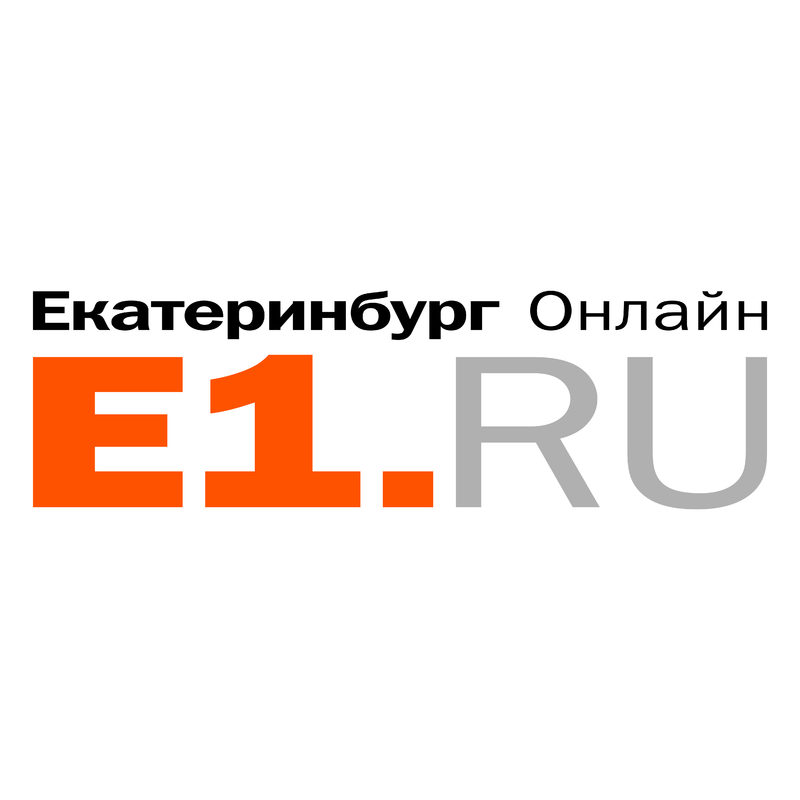 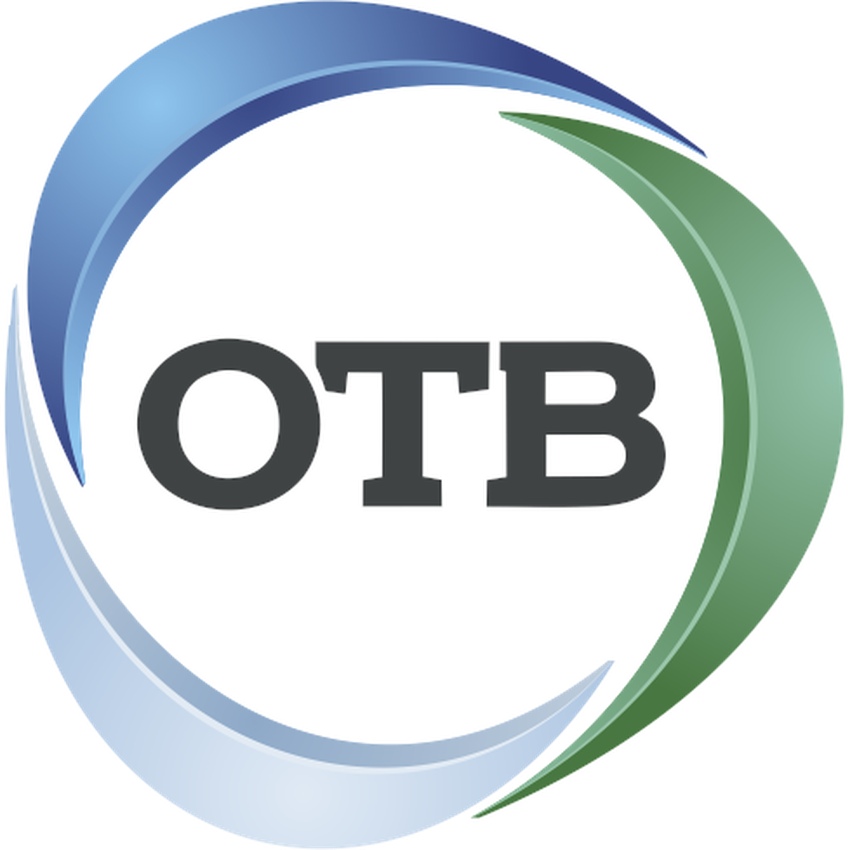 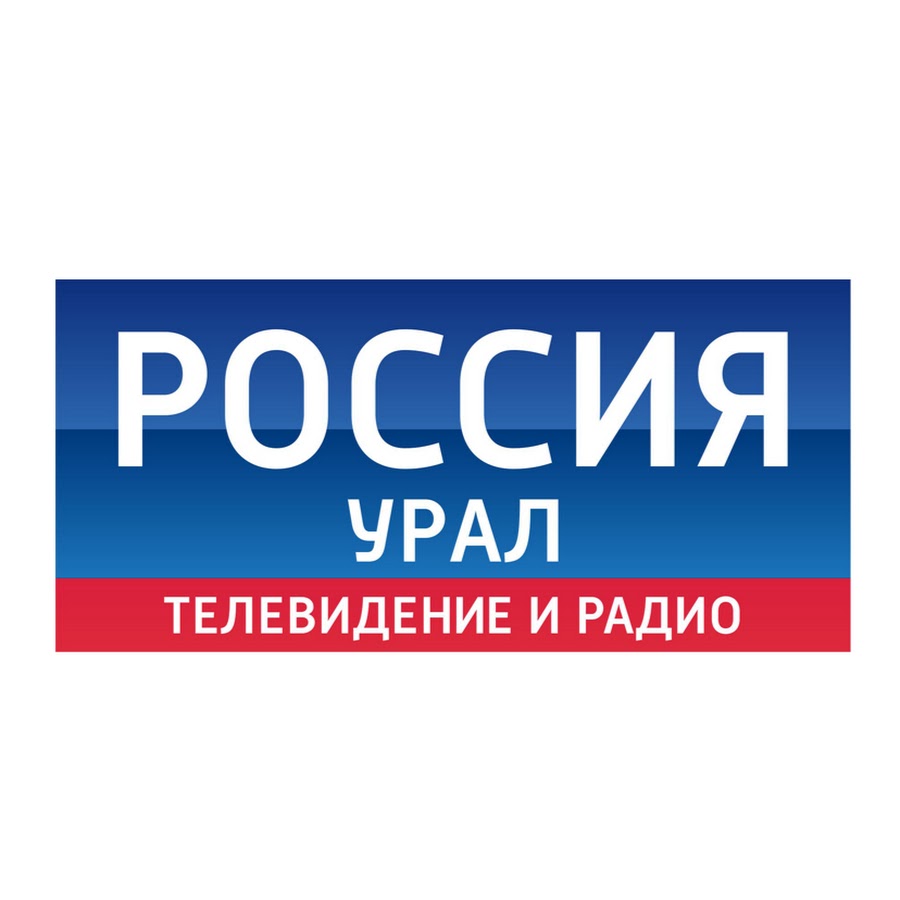 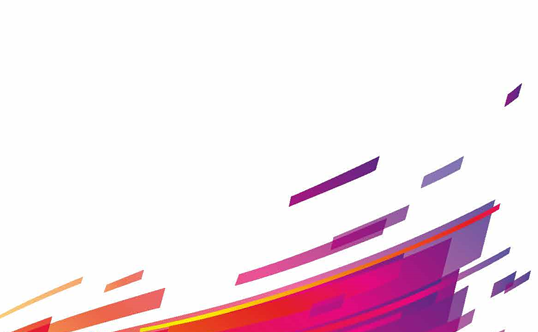 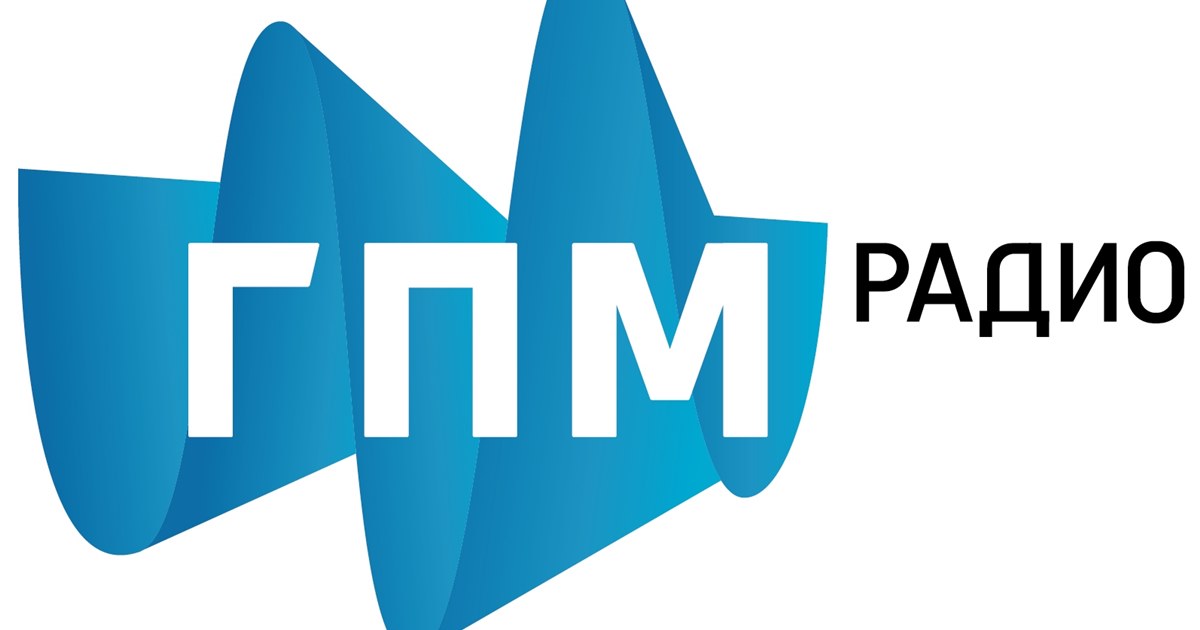 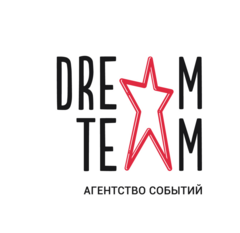 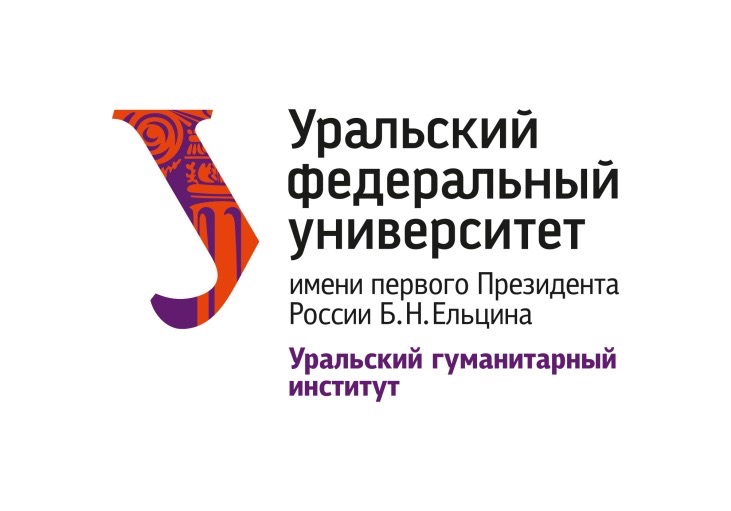 Поступление
Формы обучения и количество мест:
Очная форма
Бюджет: 4
Внебюджет: 120
Стоимость обучения
От 124 до 130 баллов – 200 000 рублей
От 130 до 262 баллов – 185 500 рублей
Более 262 баллов – 148 400 рублей
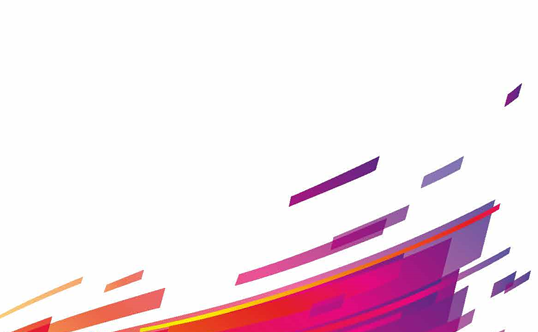 Минимальные баллы ЕГЭ 2020:
Русский язык: 40
Обществознание: 44
Творческое испытание: 40
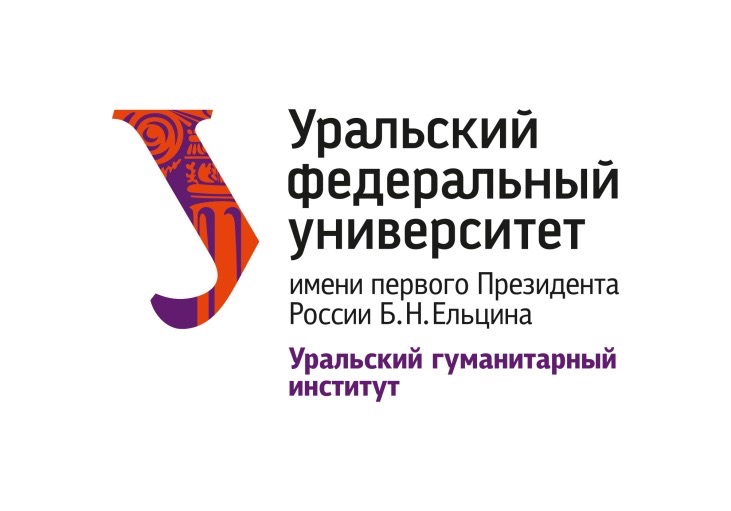 Творческое испытание
Первый этап – ПОРТФОЛИО (до 50 баллов)

Материалы СМИ
Материалы соцсетей
Блоги
Материалы школьных медиа
Рекламные и промоматериалы
Работы кинематографического характера
Авторские подкасты
Организация мероприятий
Профессиональное фото
Инфографика
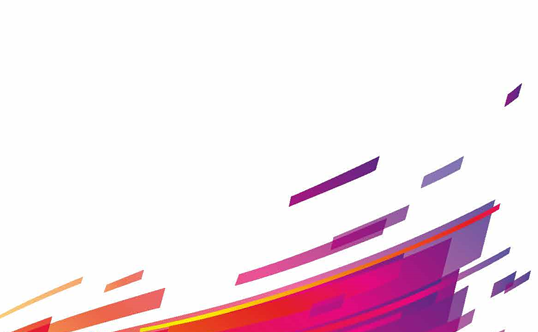 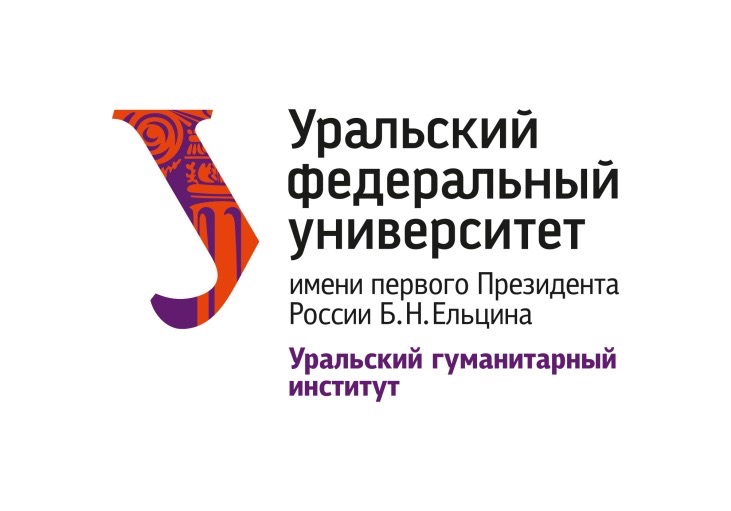 Творческое испытание
Второй этап – СОБЕСЕДОВАНИЕ (до 50 баллов)
Задача – продемонстрировать общекультурный уровень, понимание профессиональной среды, степень мотивации
Темы для собеседования: 
Российские и зарубежные СМИ
Реклама
Кинематограф 
Интернет-технологии
PR
Профессиональная фотография
Event-индустрия
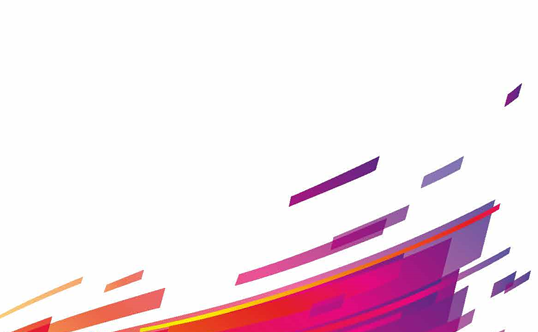 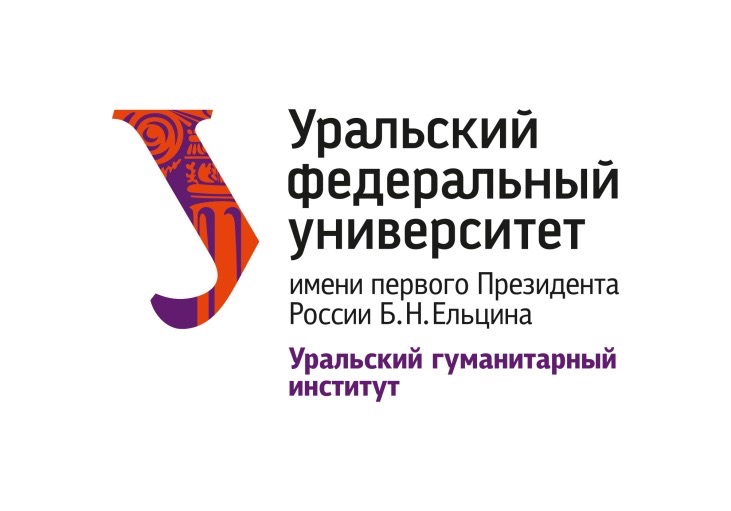 УРАЛЬСКИЙ ГУМАНИТАРНЫЙ ИНСТИТУТ: контакты
Официальный сайт: urgi.urfu.ru
Раздел для абитуриентов «Как поступить?»:
urgi.urfu.ru/ru/kak-postupit/
Мы в социальных сетях:
ugi_urfu
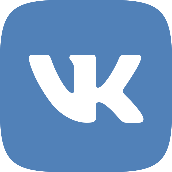 ugi_urfu
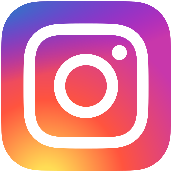 igniurfu
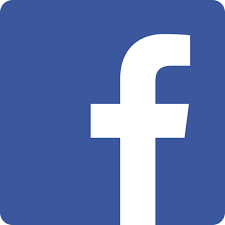 Консультации руководителя образовательной программы:
8 (982) 66-13-111
a.fayustov@mail.ru
Горячая линия отборочной комиссии:
8 (905) 800-35-95
gumanitarii.priem@urfu.ru
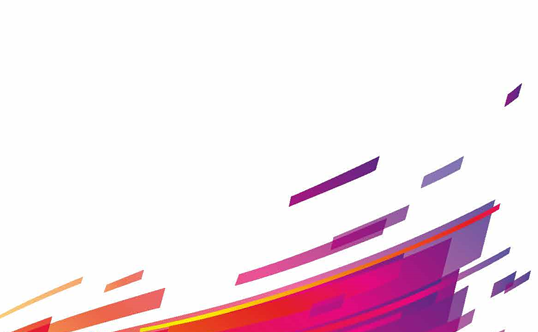 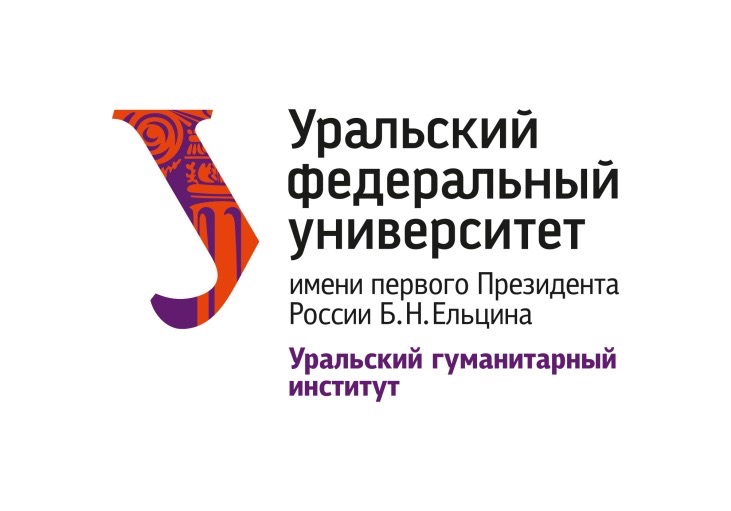 Добро пожаловать в media-family!
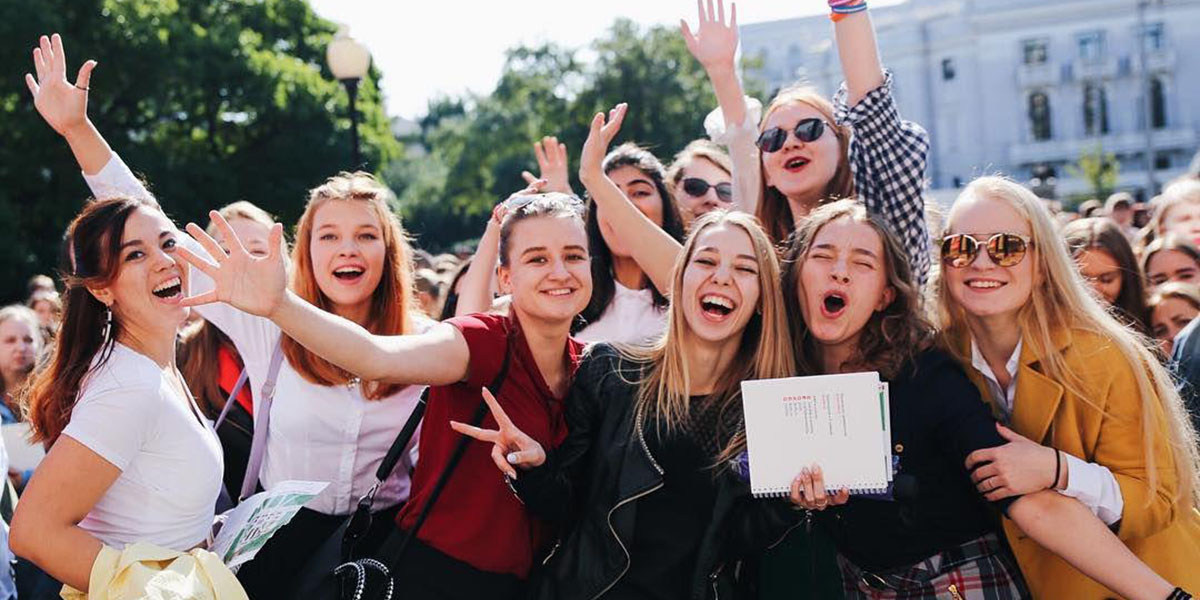 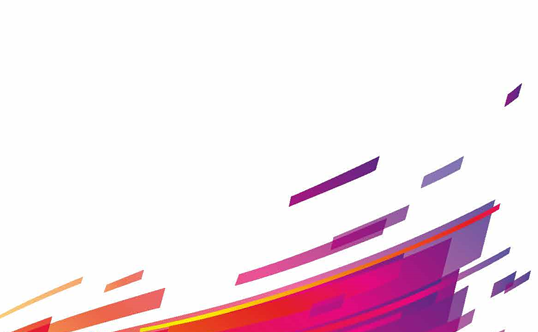